Sta. Lucia High School
Presents…
Rain Gauge...
Steps:
Get the pipe inside the rain gauge 
Use a meter stick in measuring  the total amount of water inside the pipe
Use millimeter as its measurement 
Then , record it in the monthly data sheet.
].
2.
3.
4.
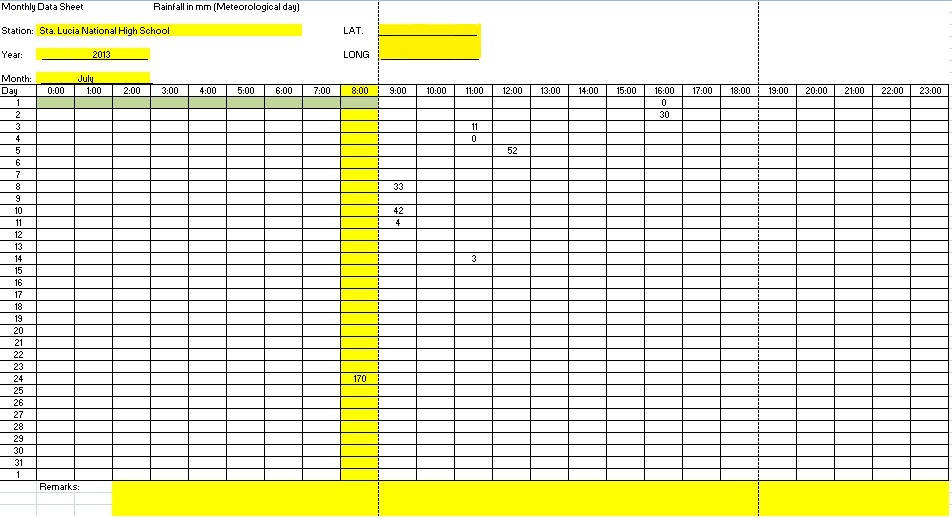 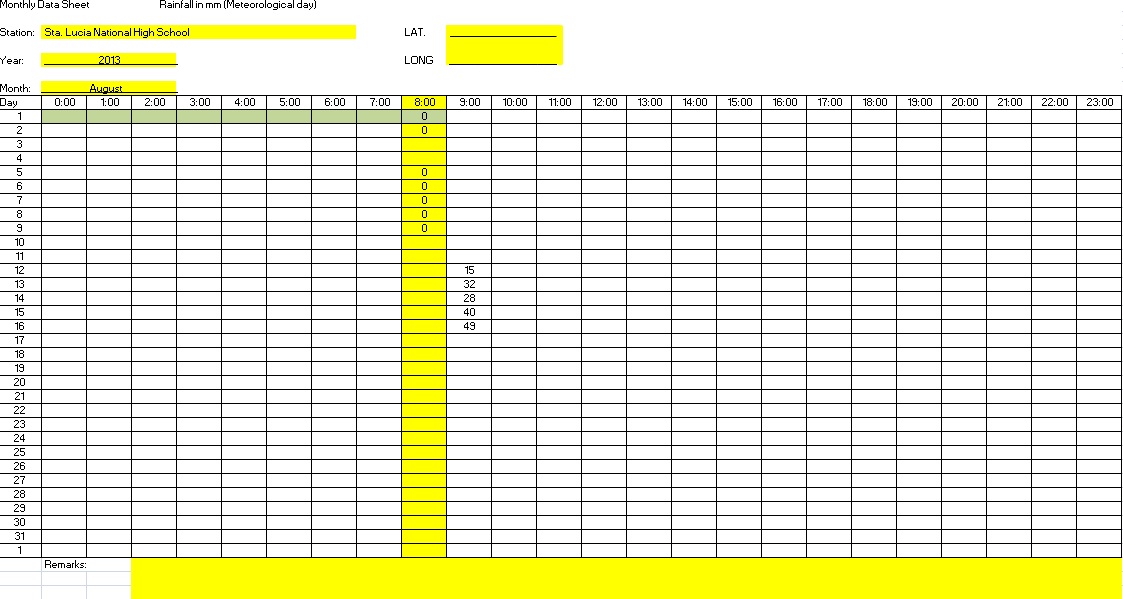 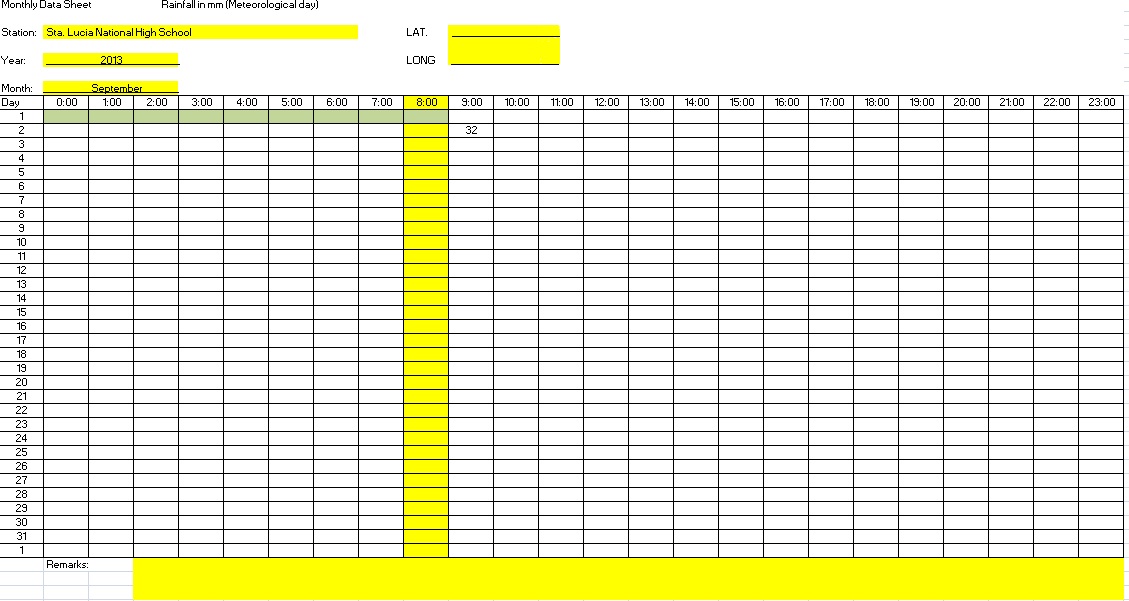 Our apology for the days without  measurements…
Thank You for listening 
               
               -D.R.E.A.M Team
Sta. Lucia High School
Presents…
D.R.E.A.M Team
D.R.E.A.M Team
D.R.E.A.M Team
D.R.E.A.M Team
D.R.E.A.M Team
D.R.E.A.M Team
D.R.E.A.M Team
D.R.E.A.M Team
D.R.E.A.M Team
D.R.E.A.M Team
D.R.E.A.M Team
D.R.E.A.M Team
D.R.E.A.M Team
D.R.E.A.M Team
D.R.E.A.M Team
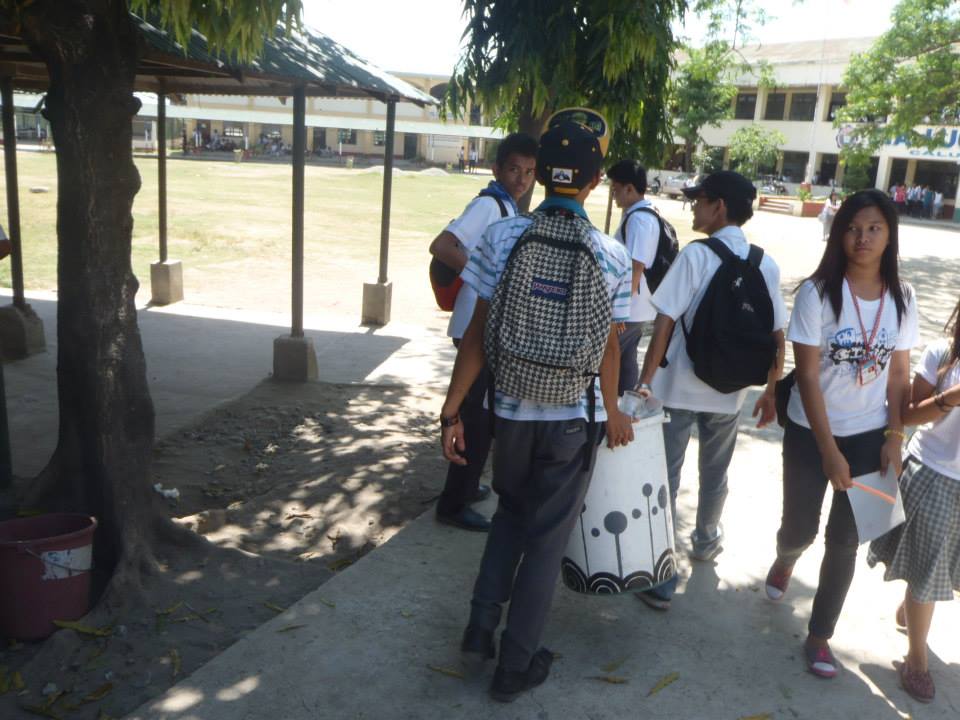 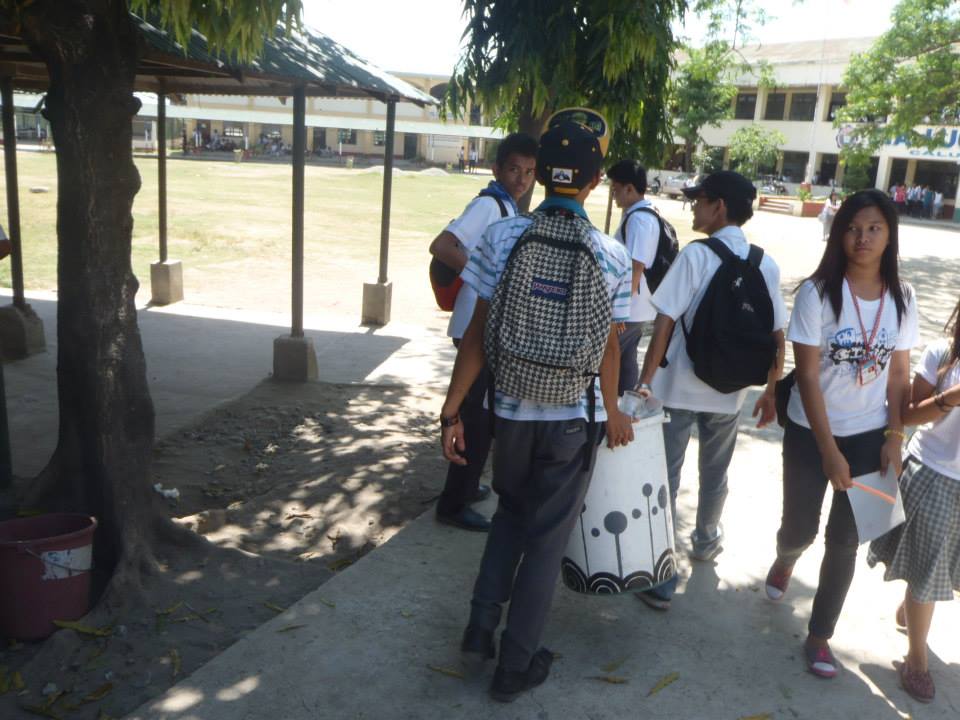 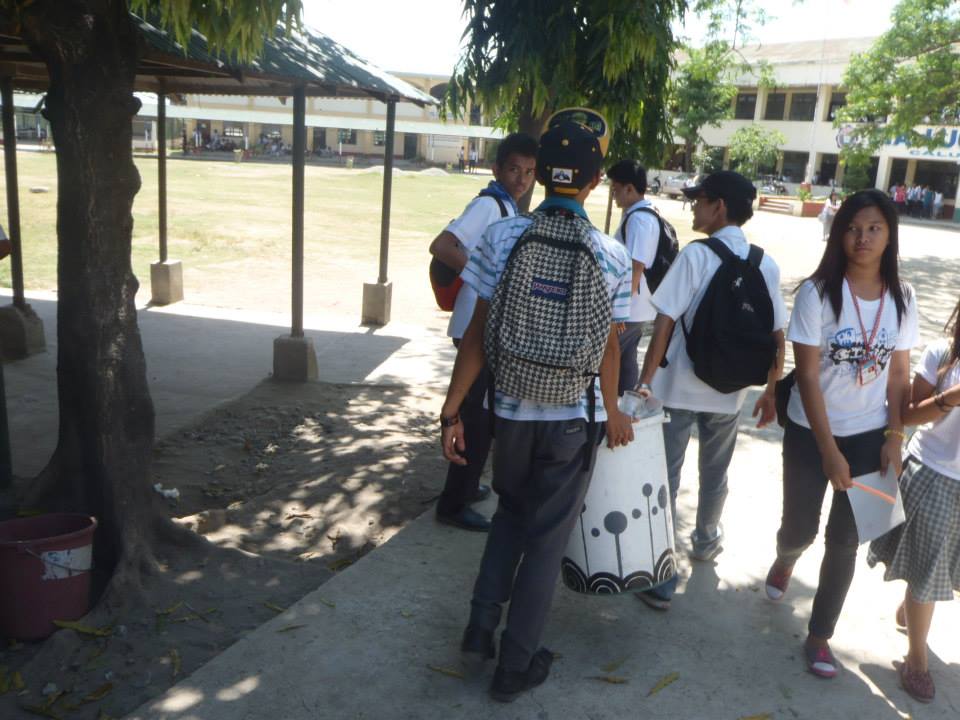 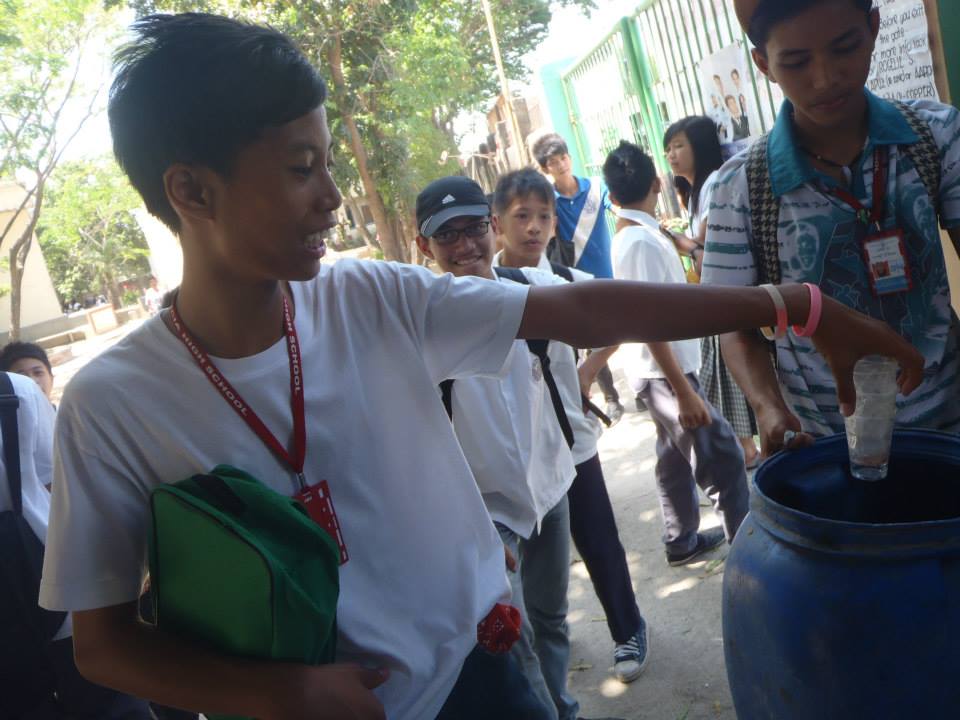 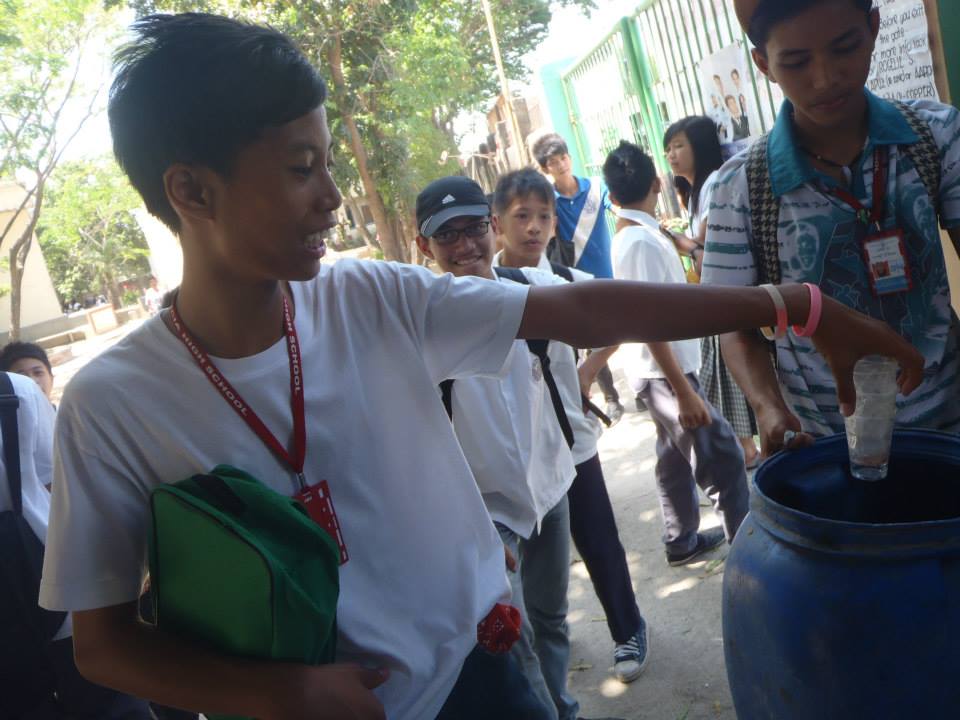 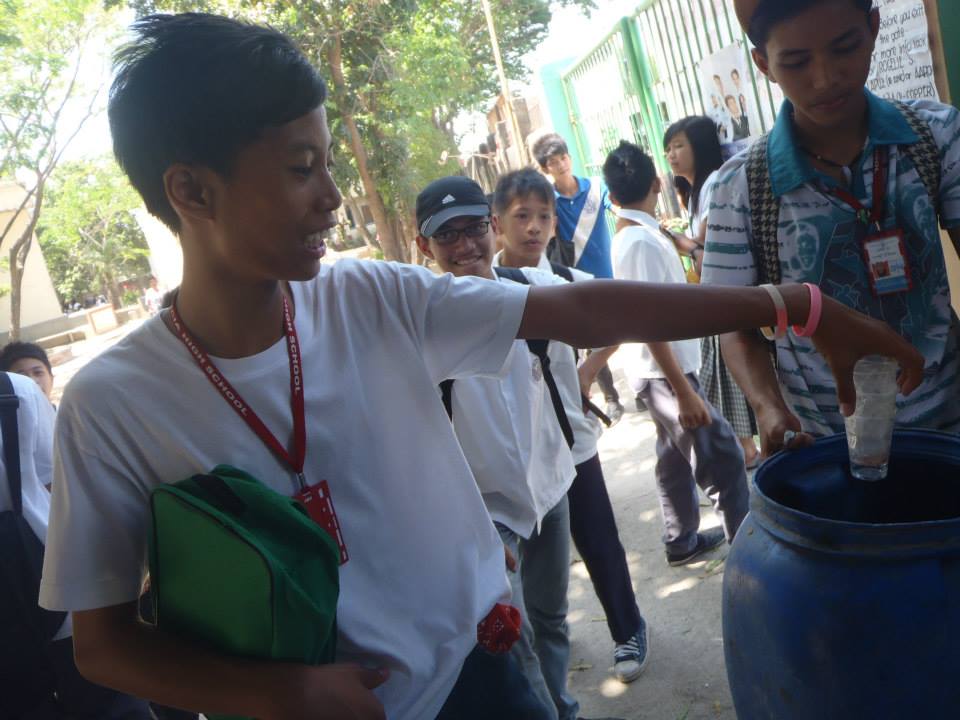 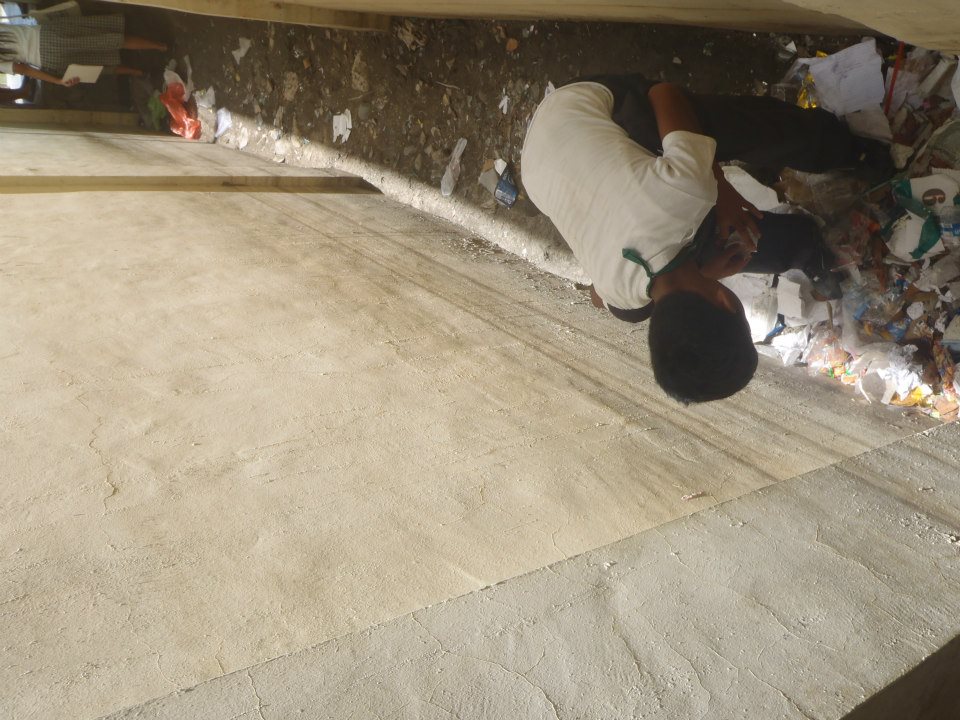 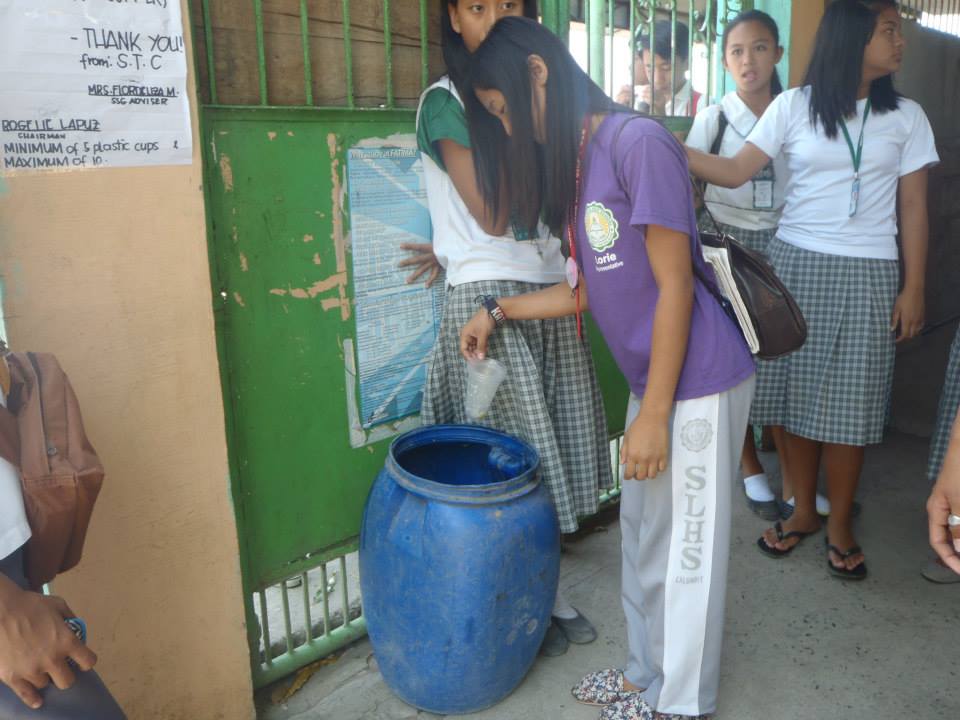 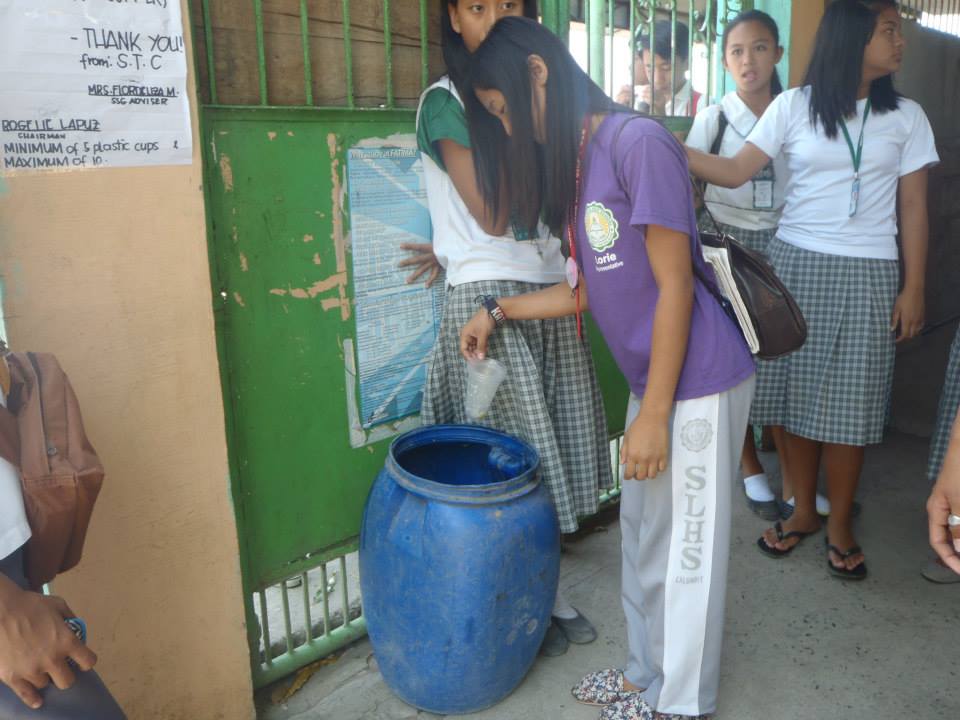 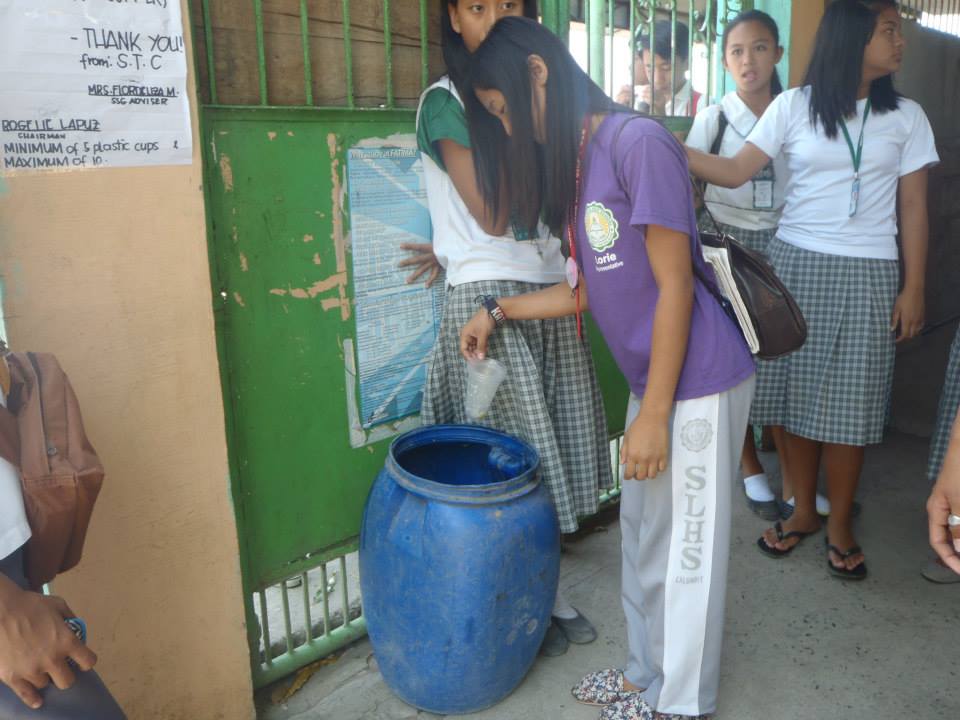 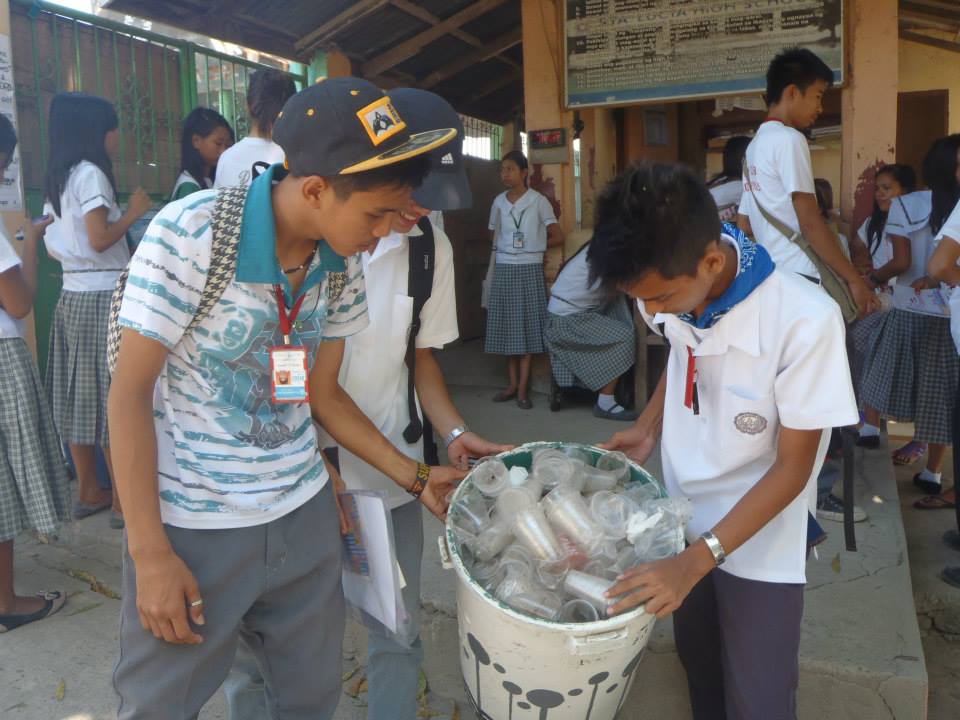 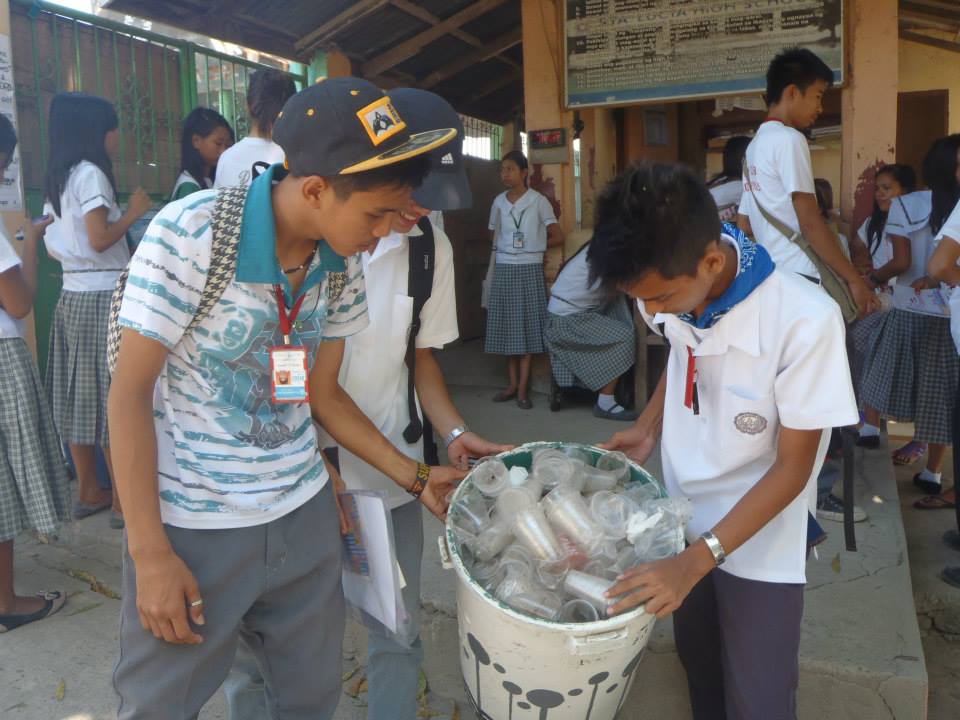 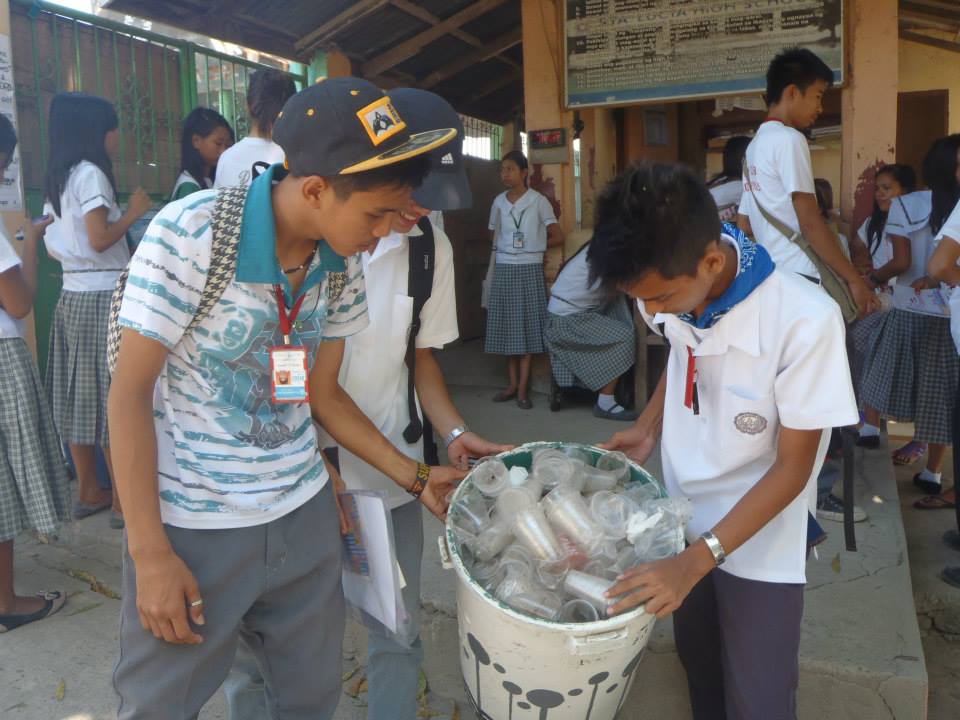 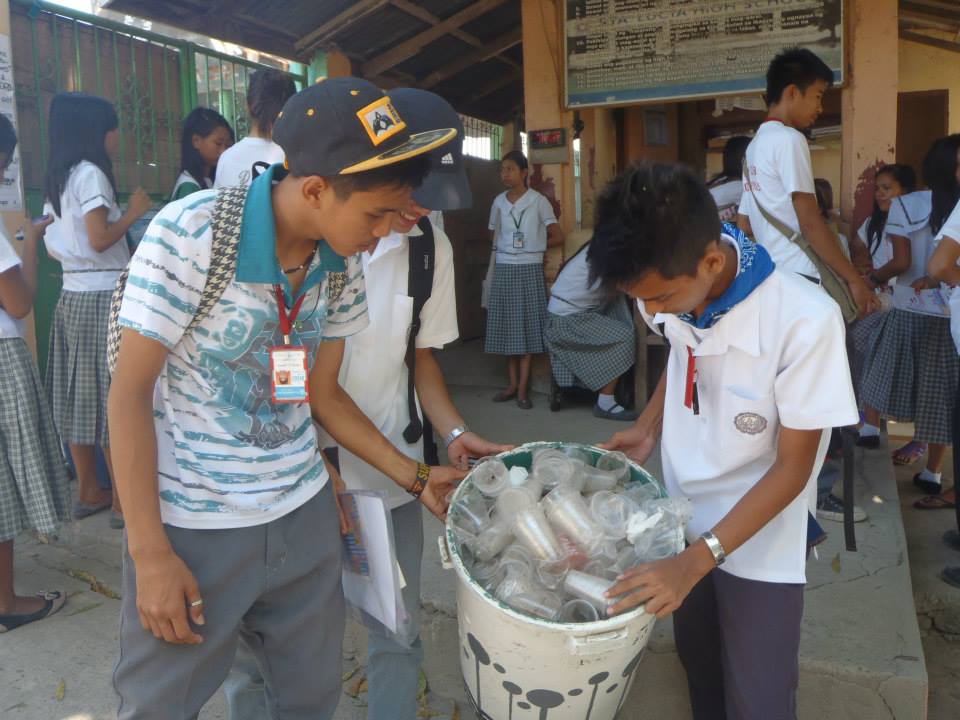 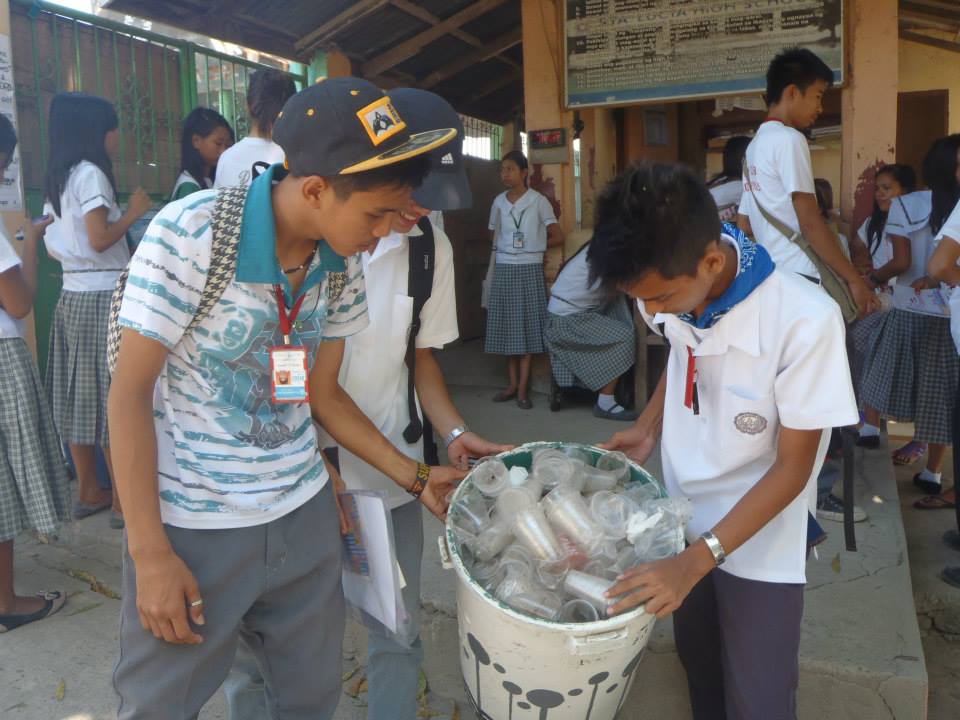 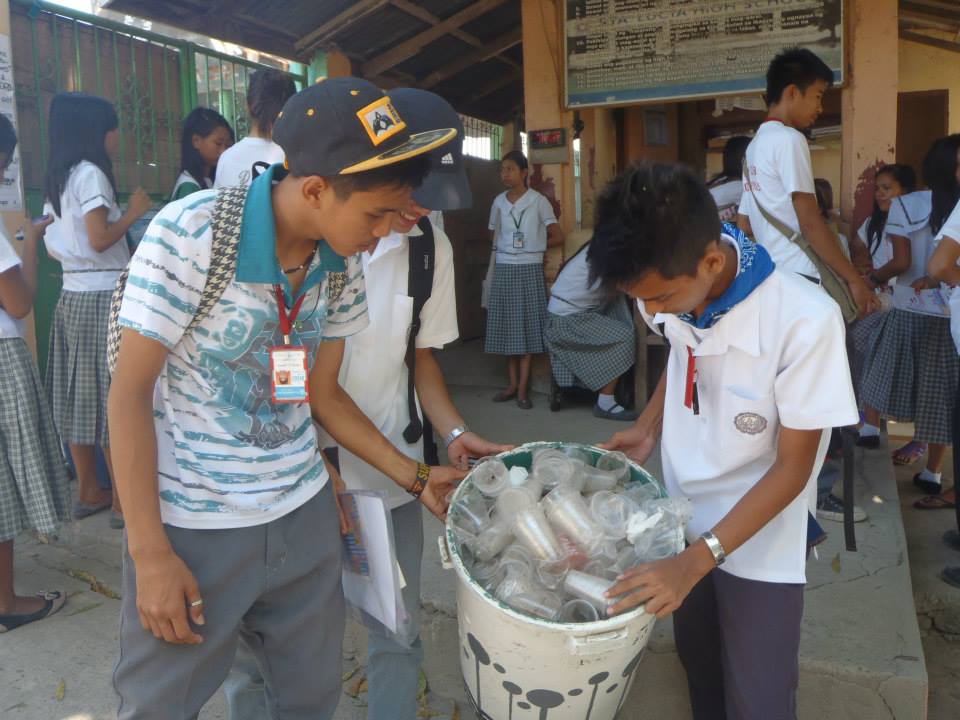 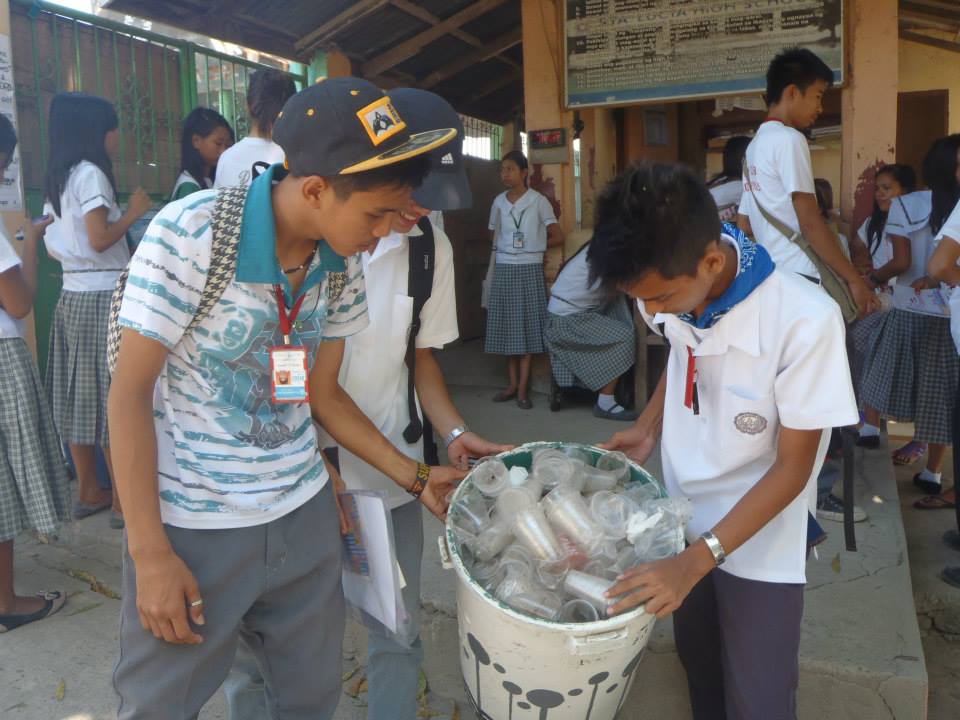 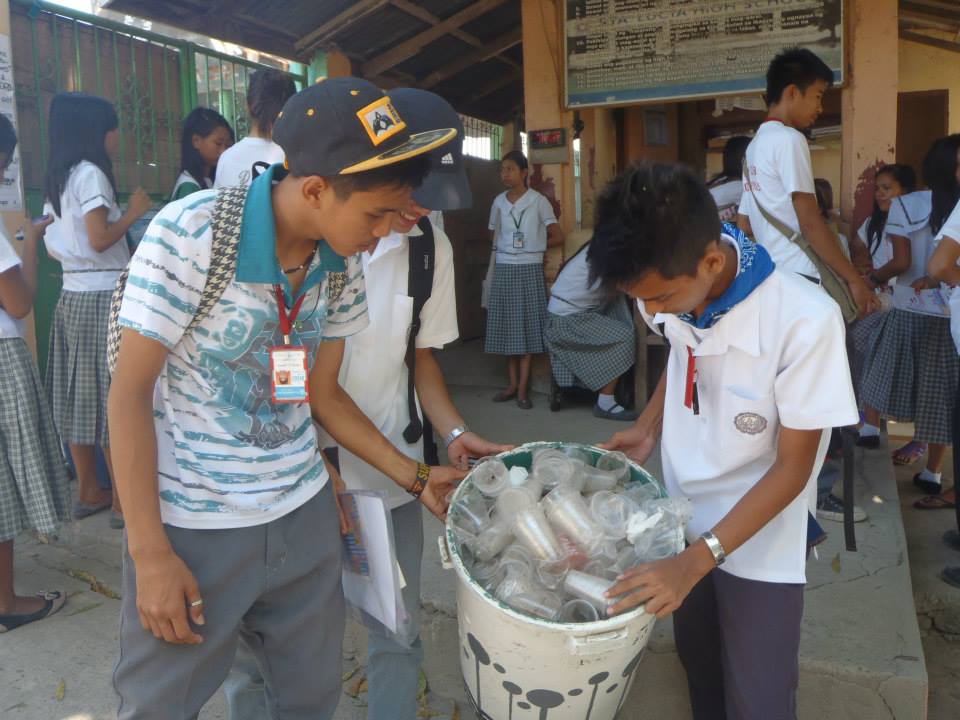 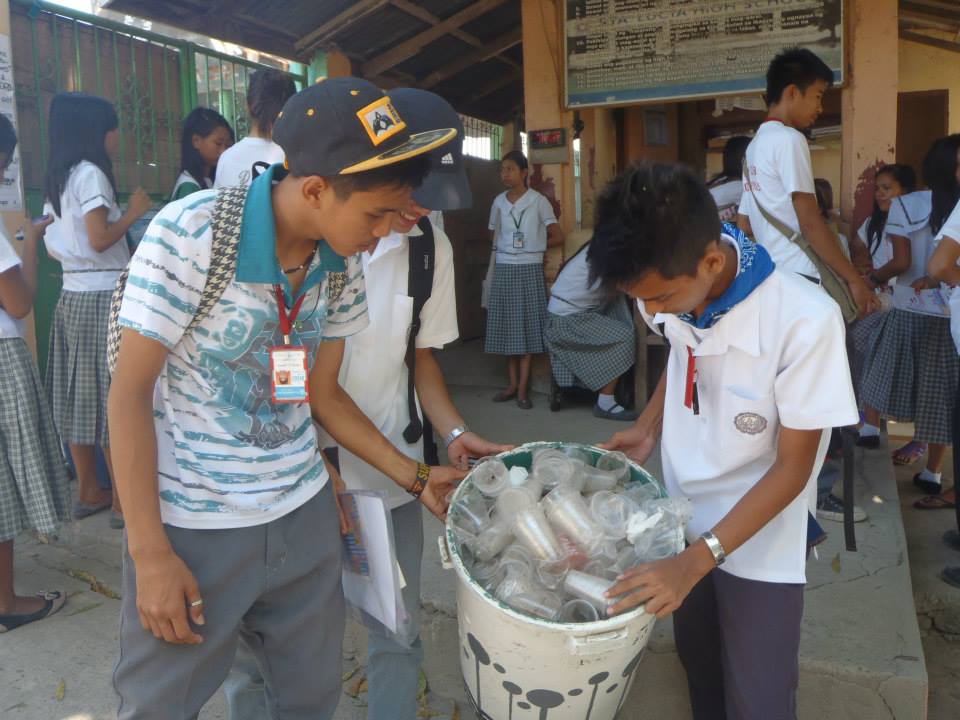 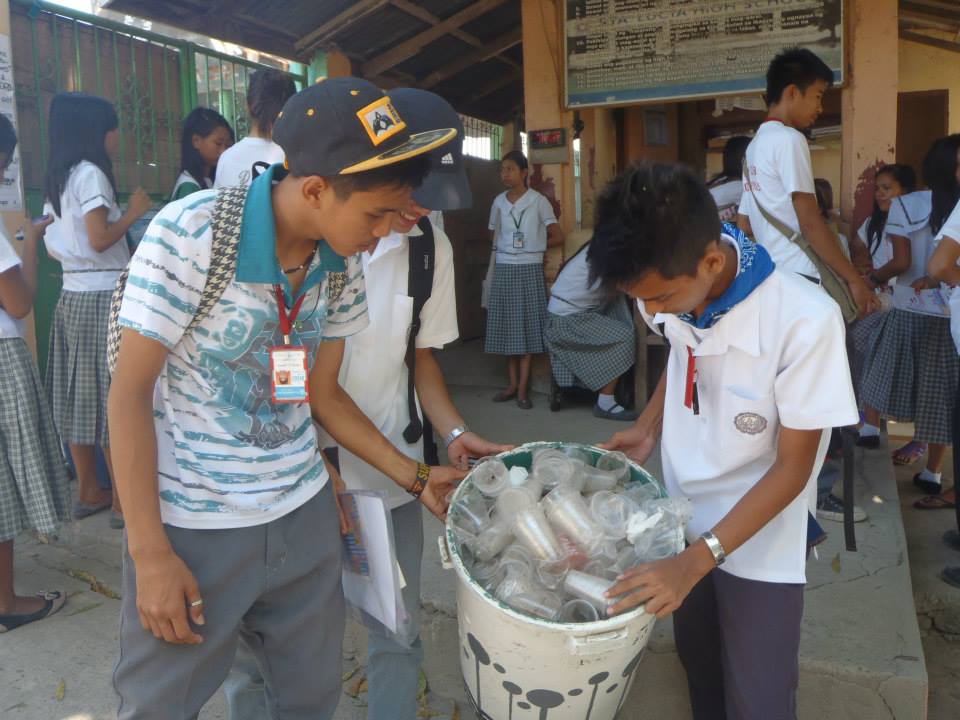 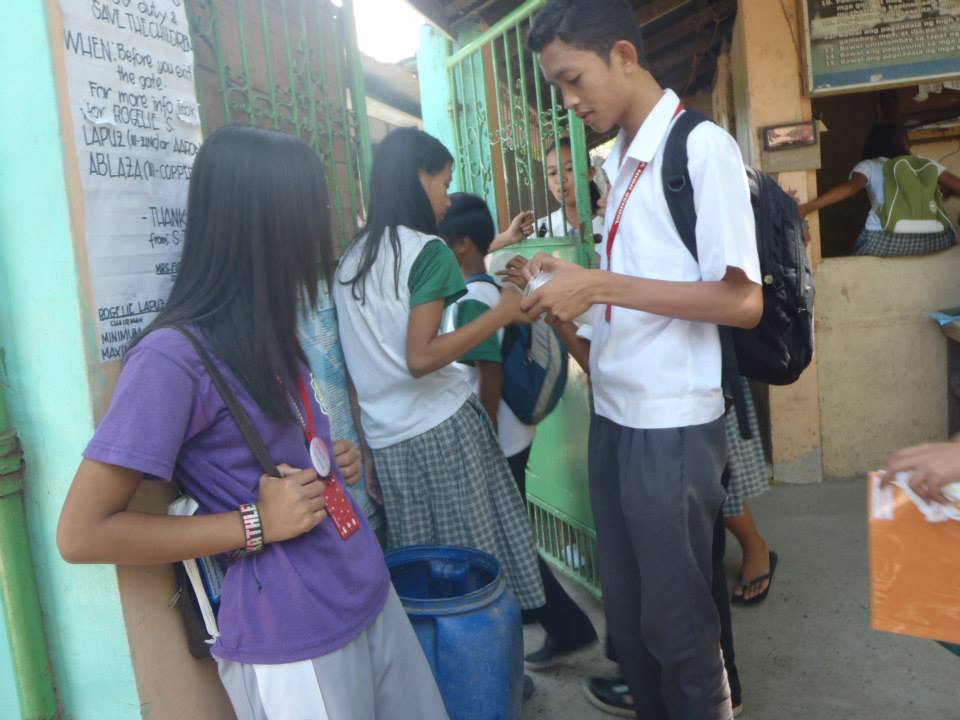 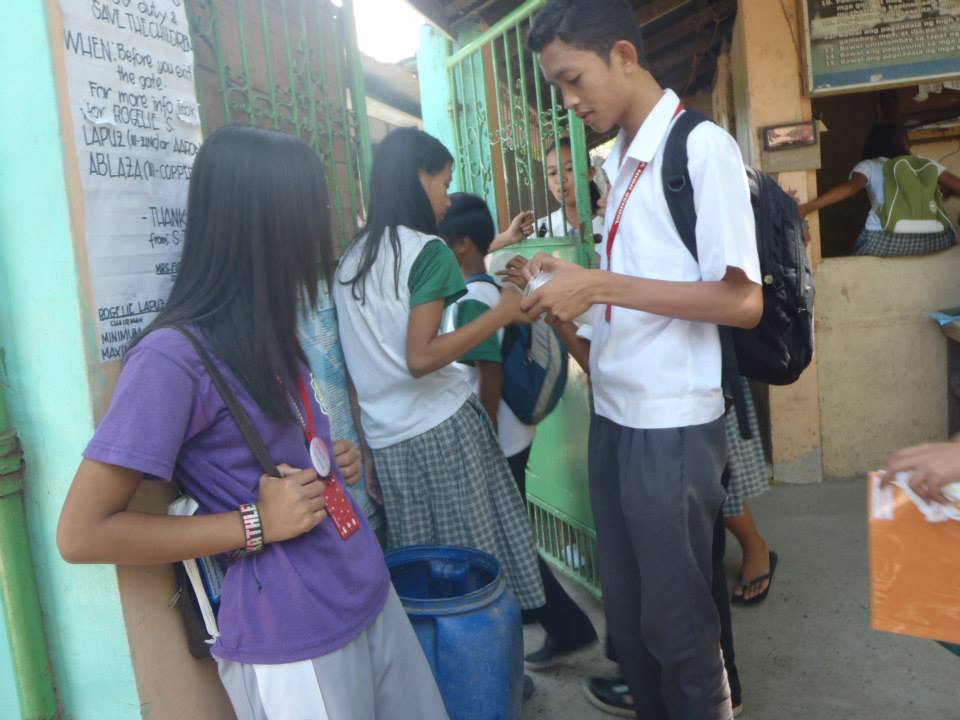 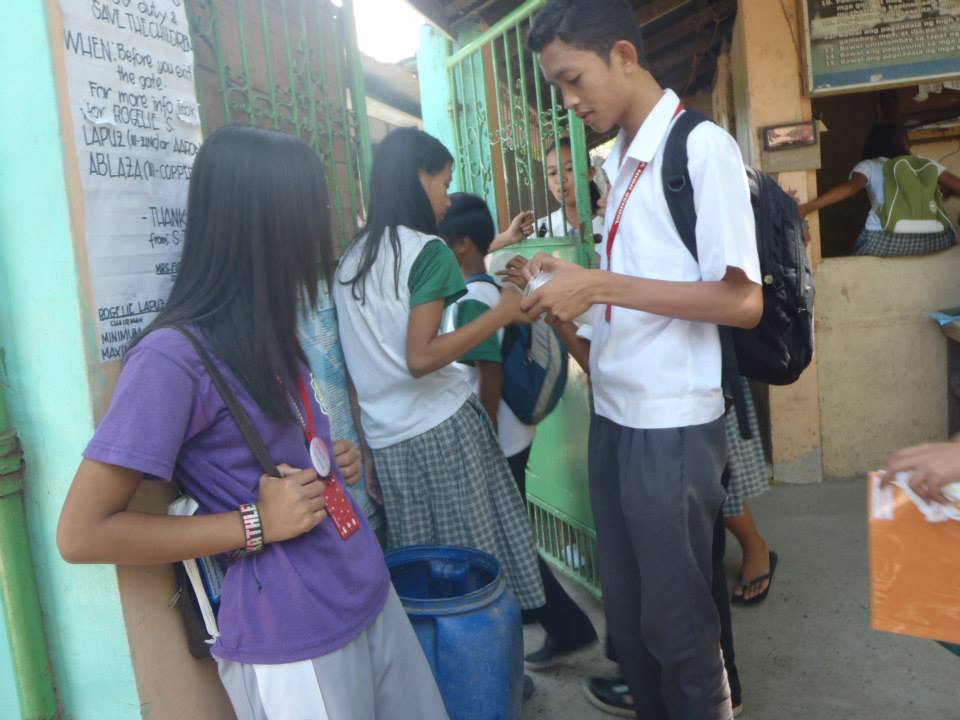 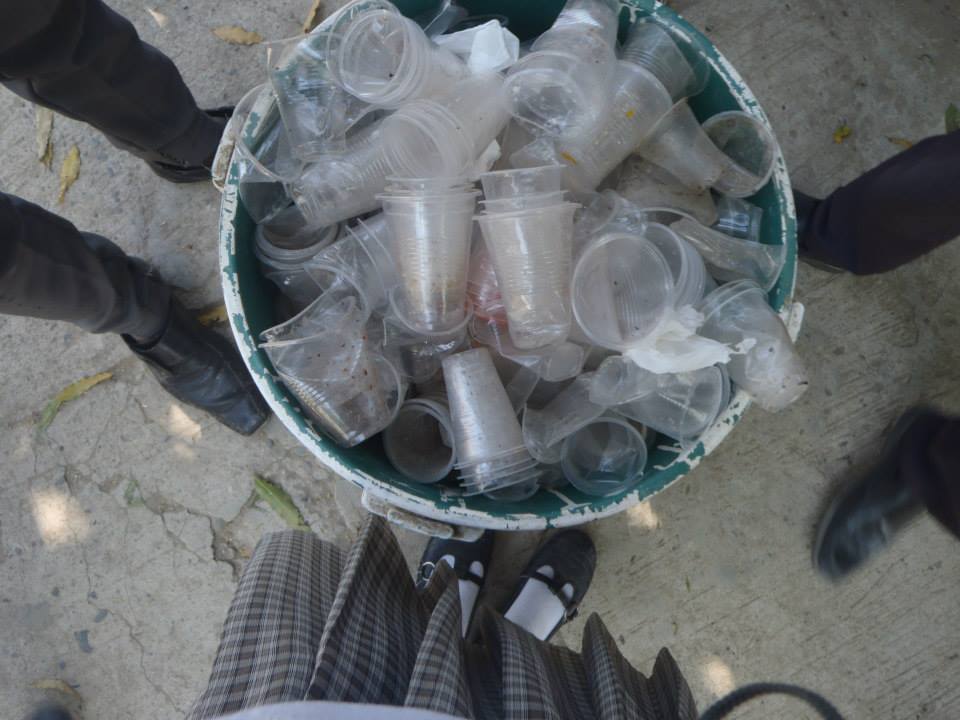 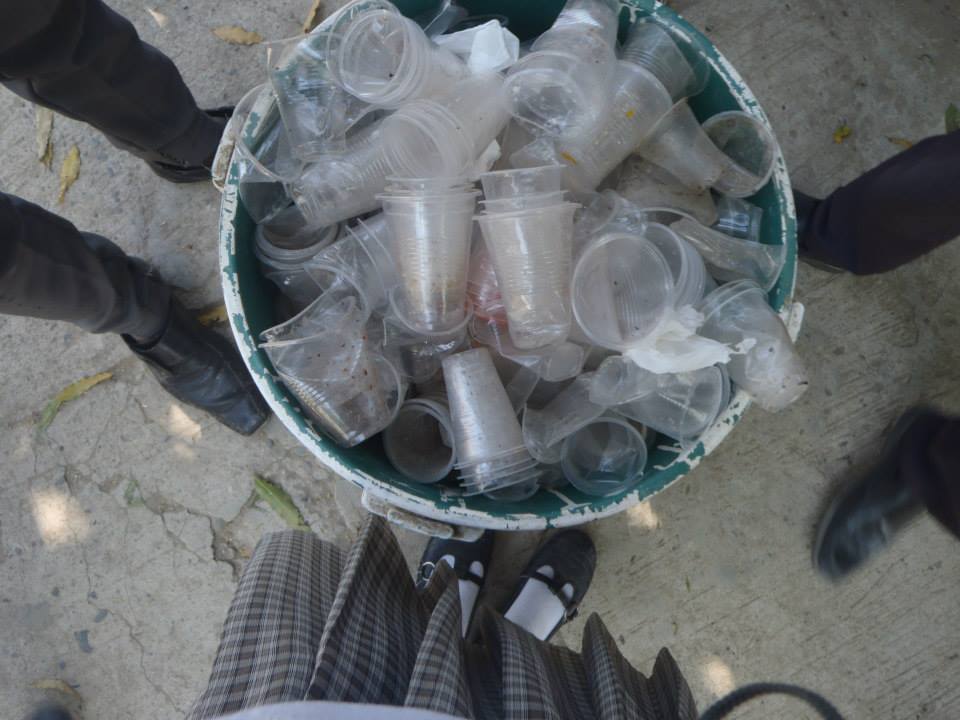 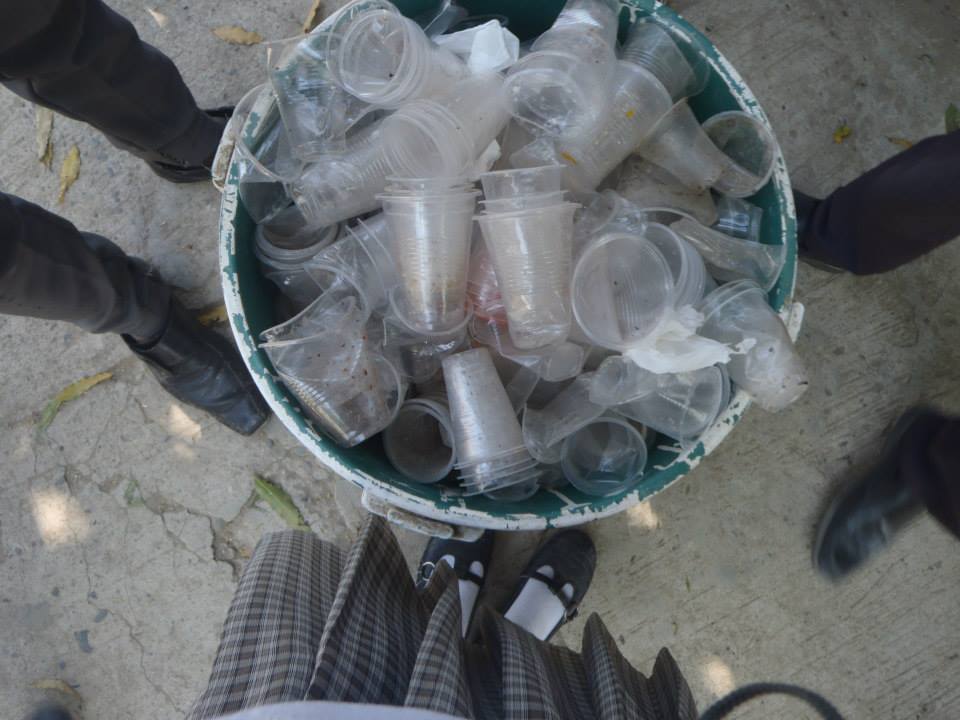 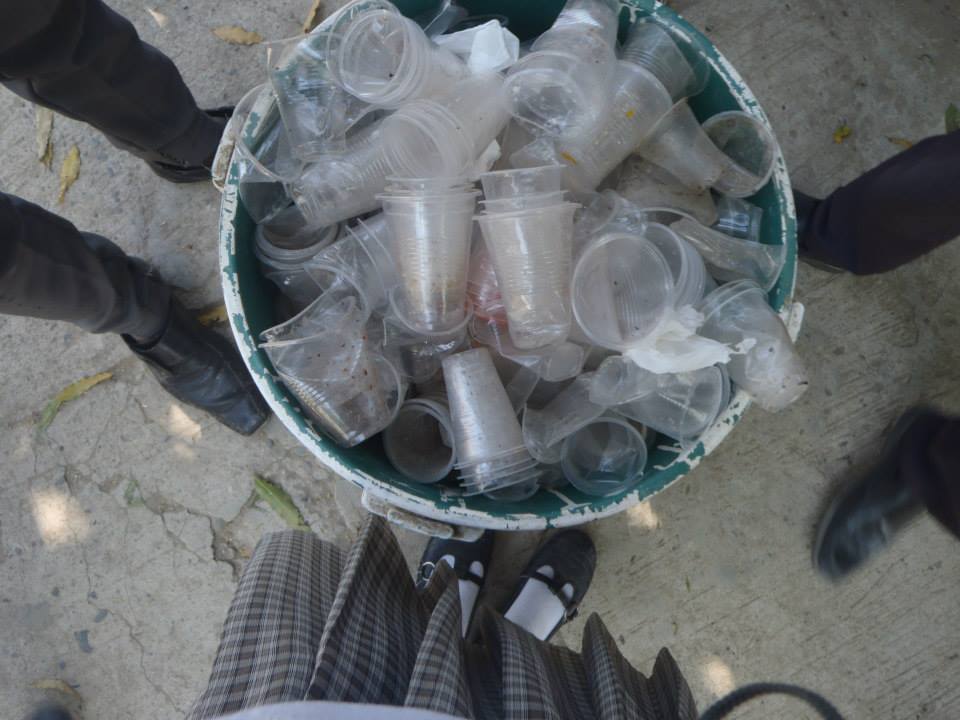 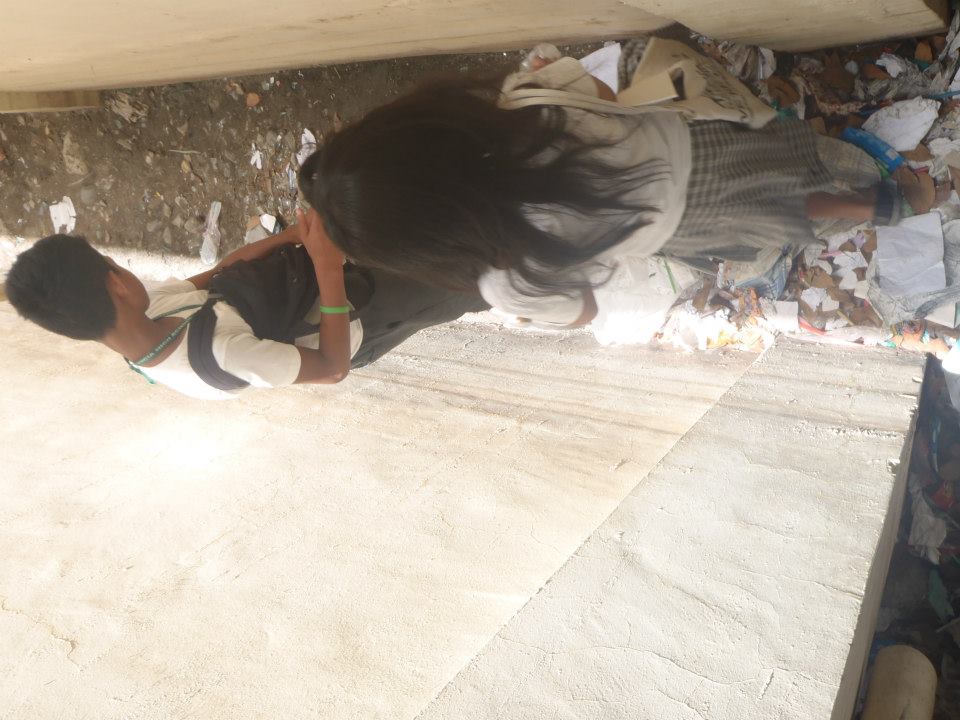 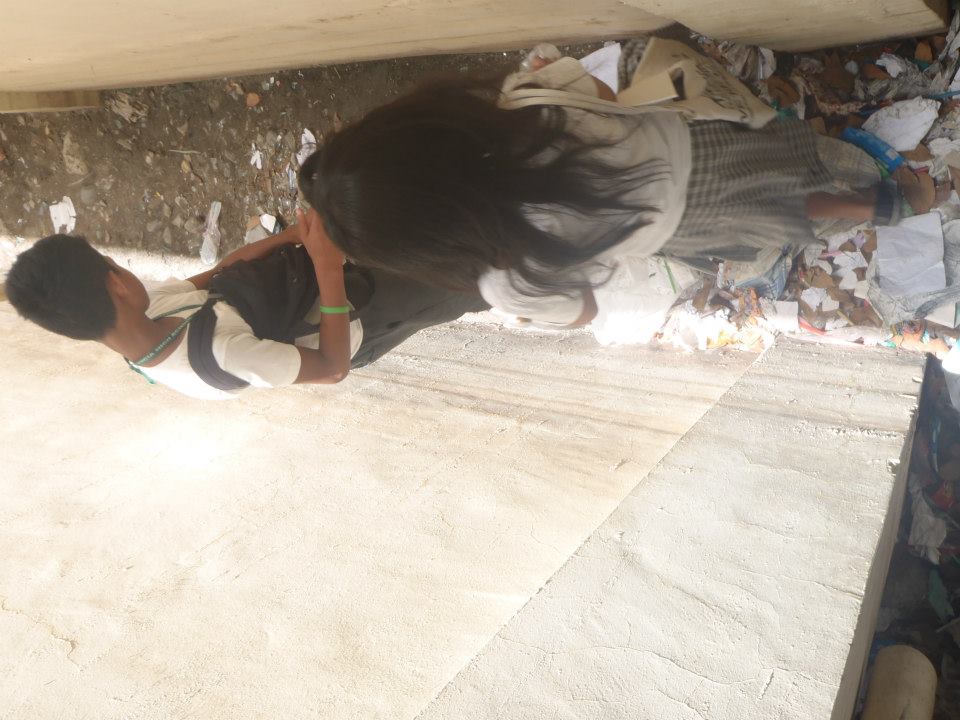 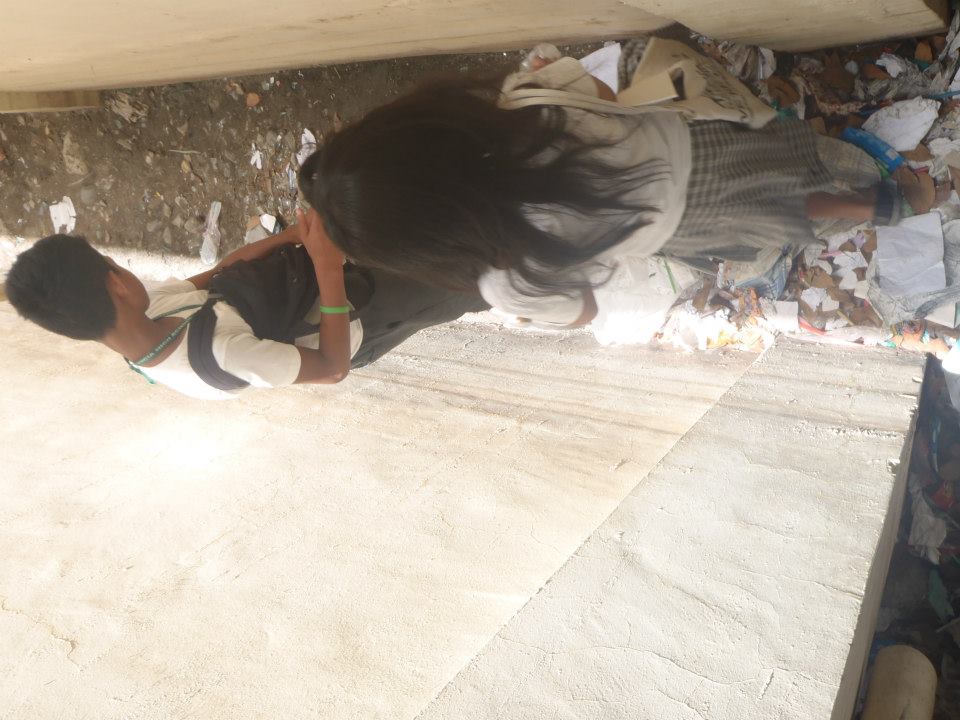 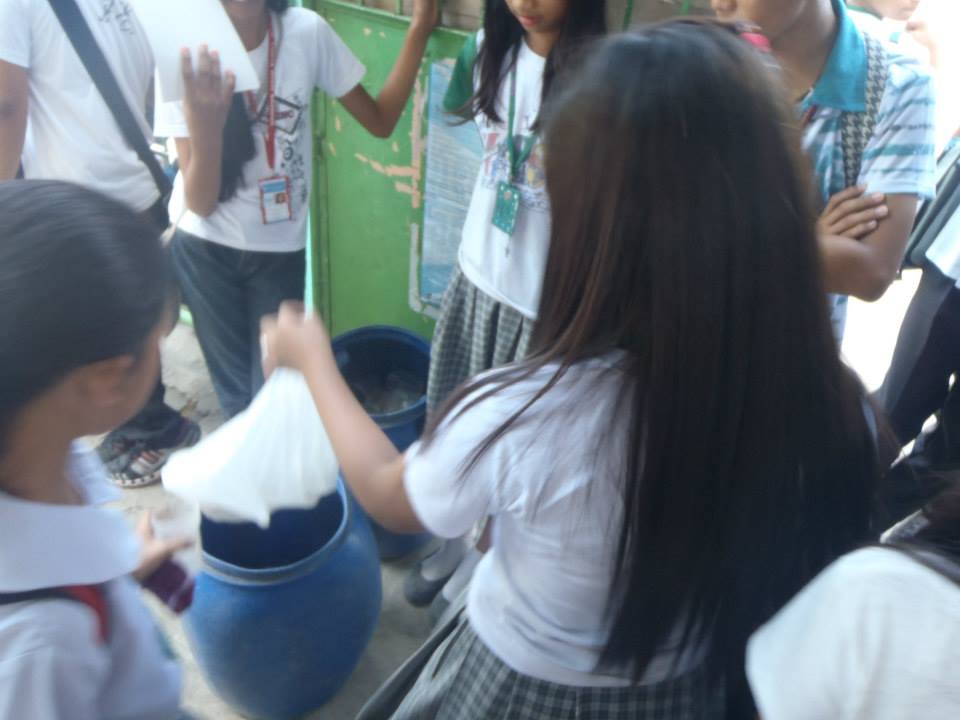 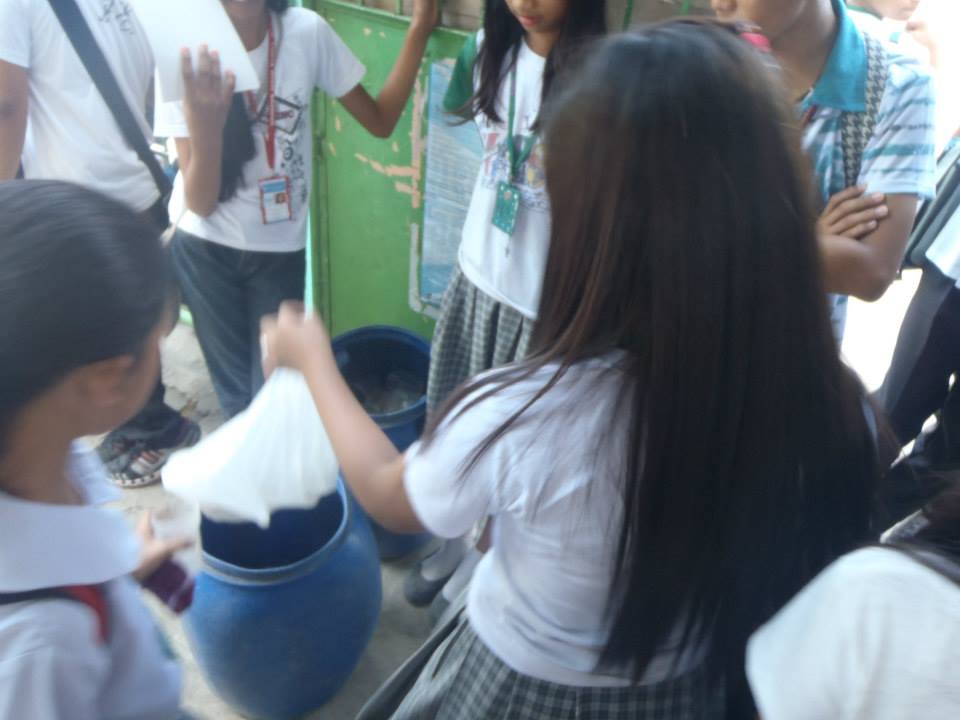 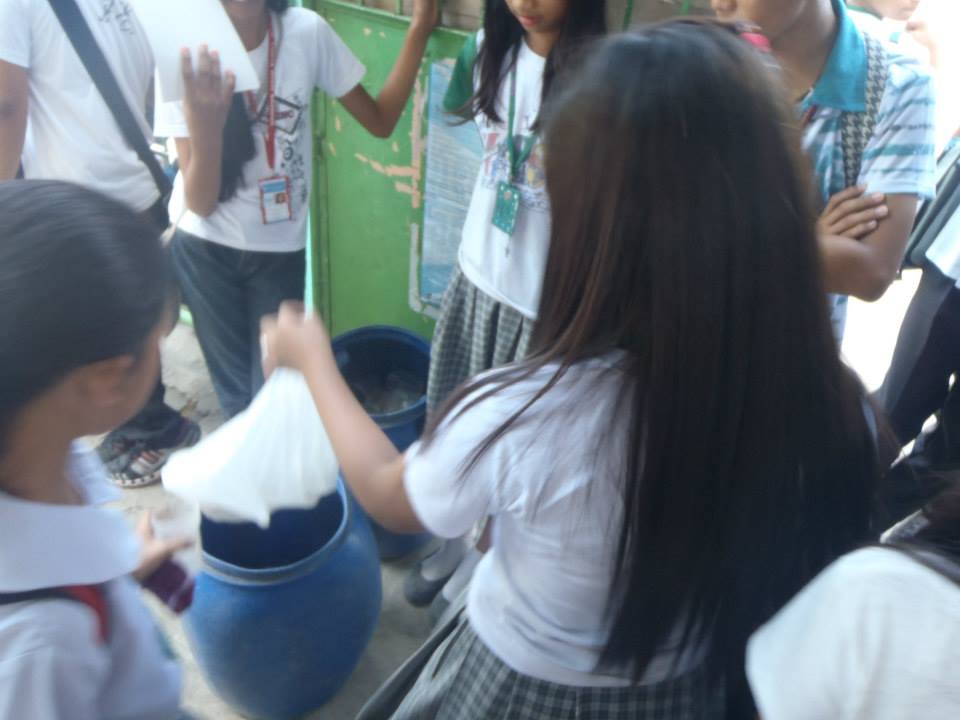 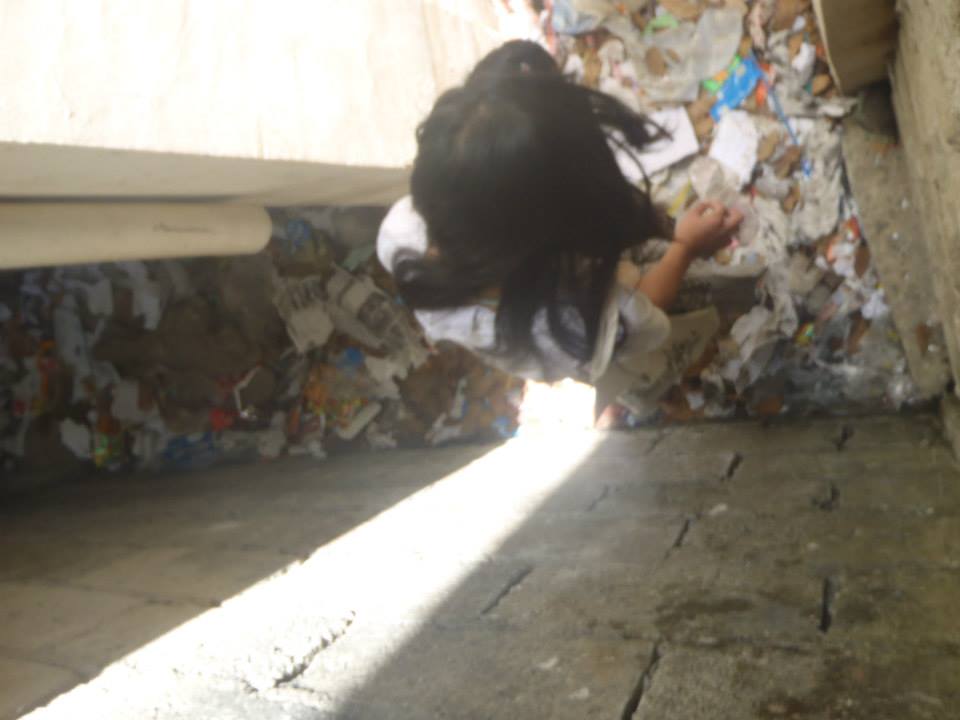 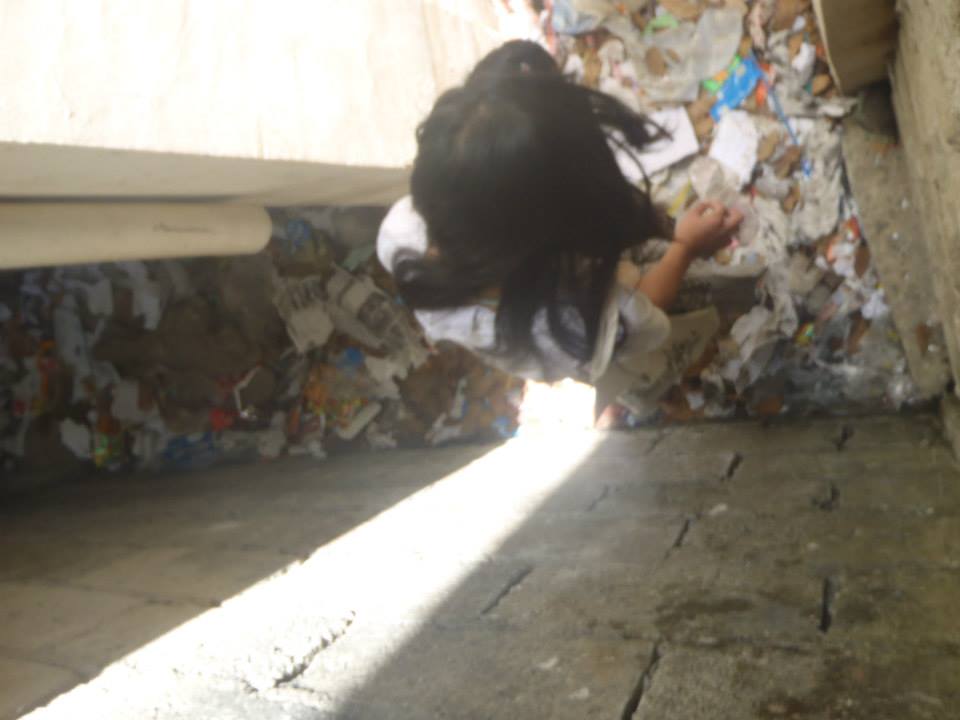 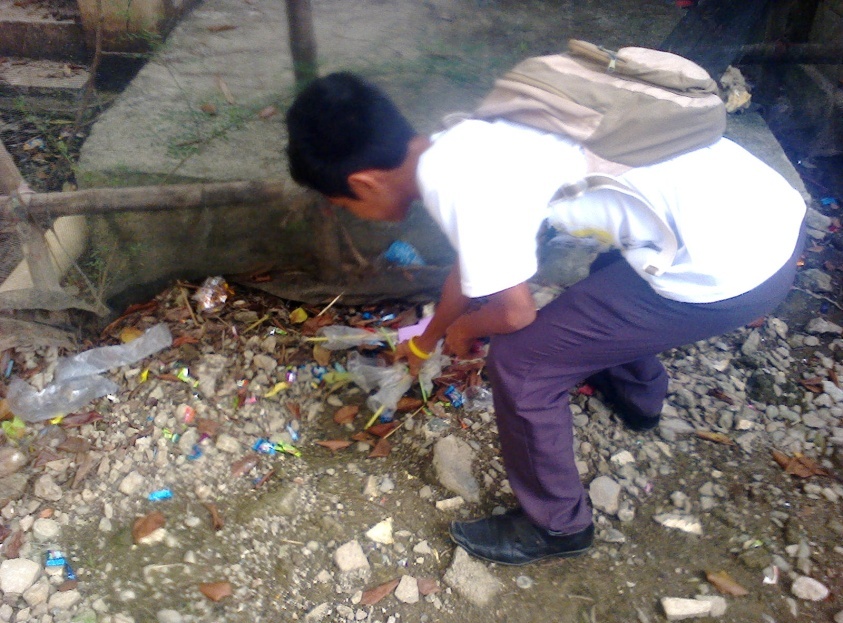 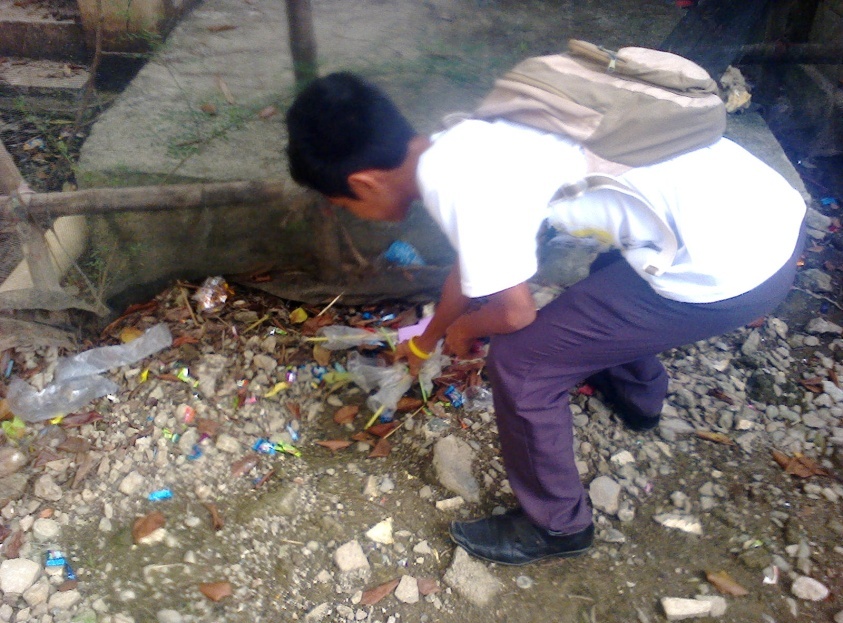 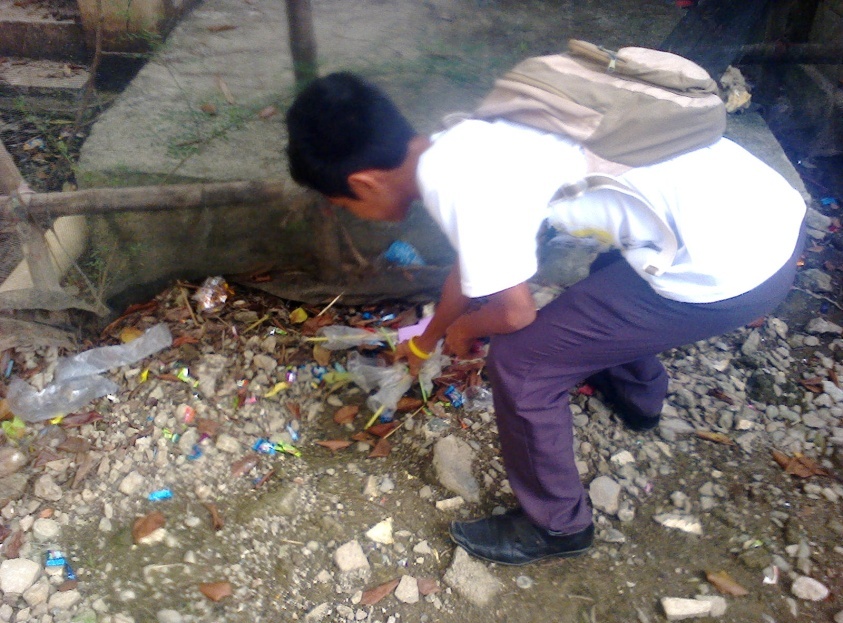 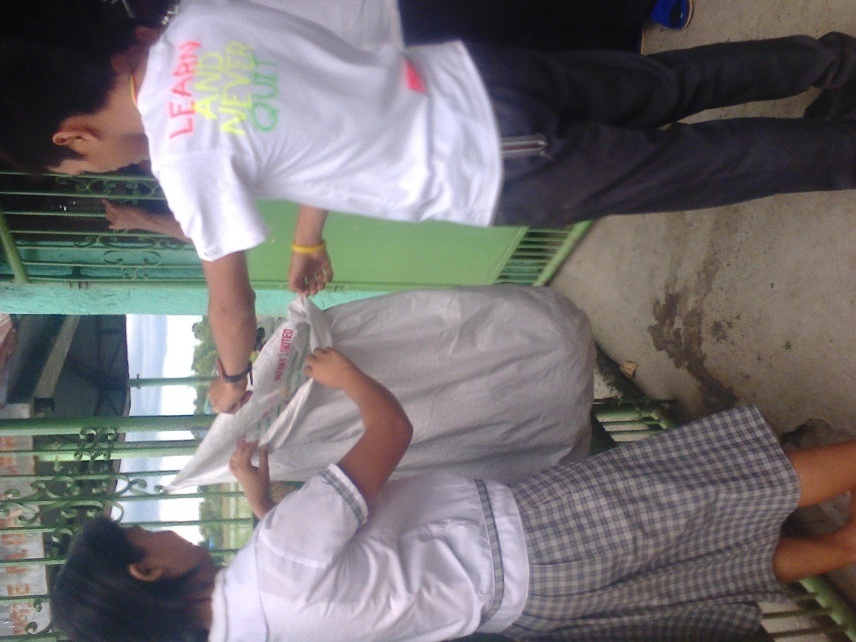 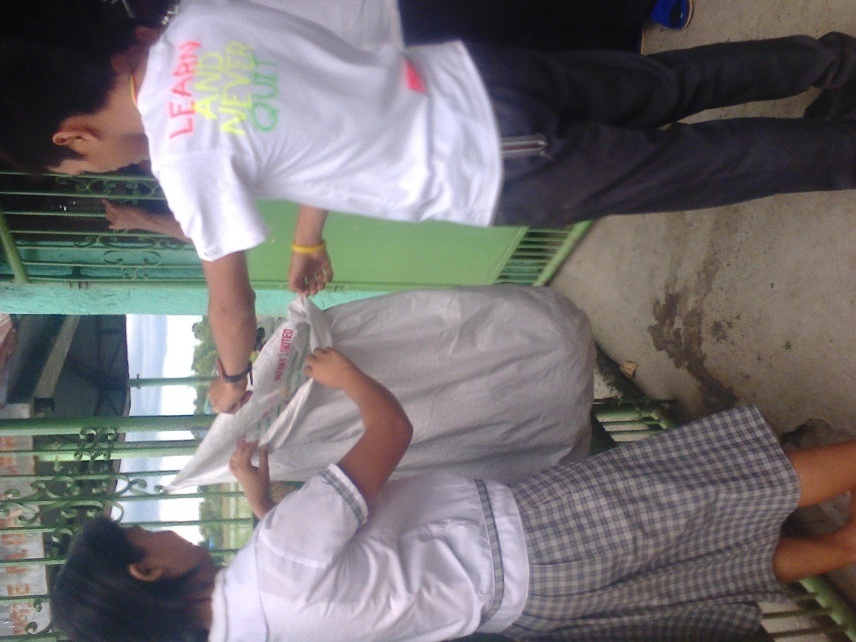 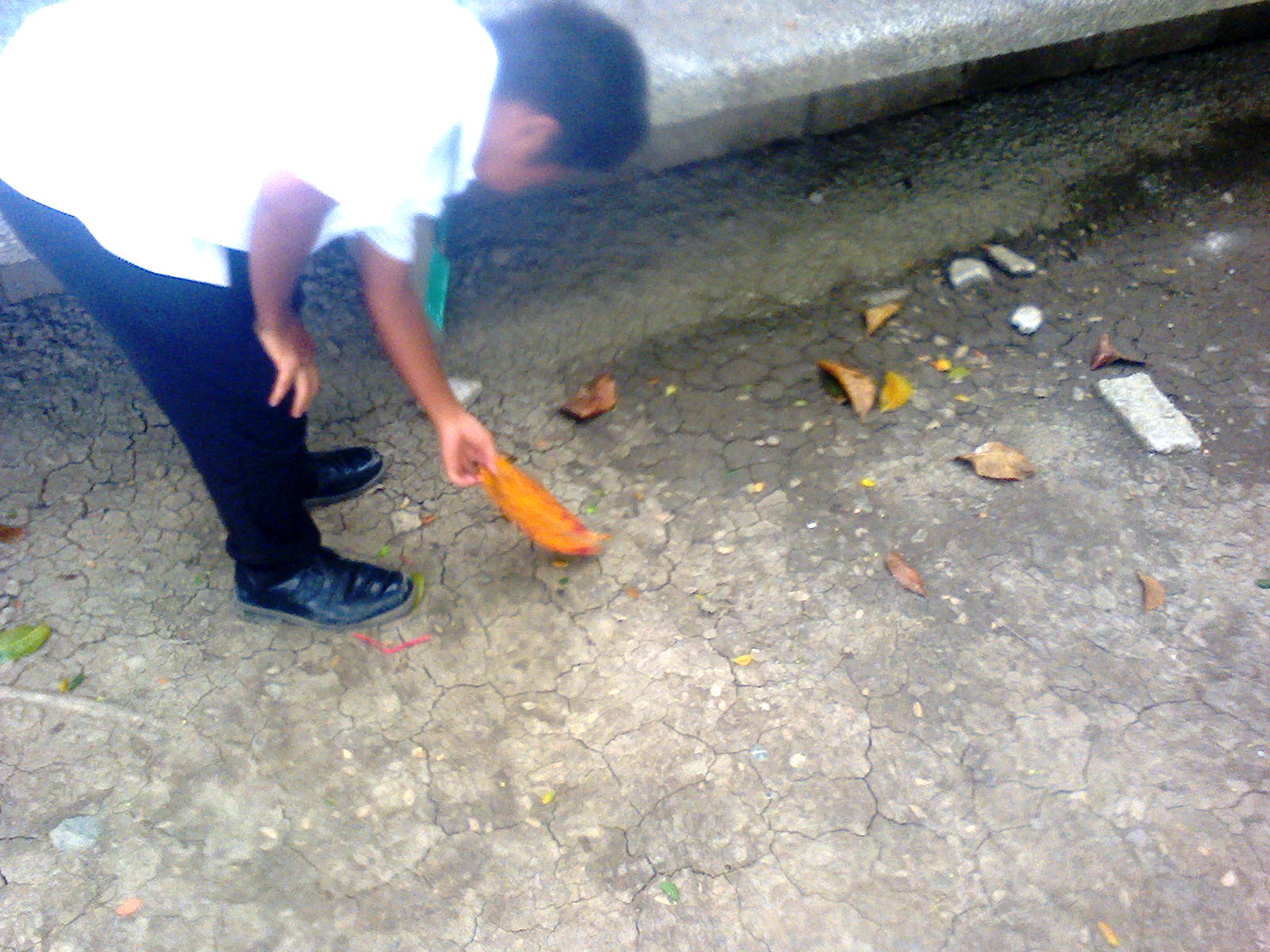 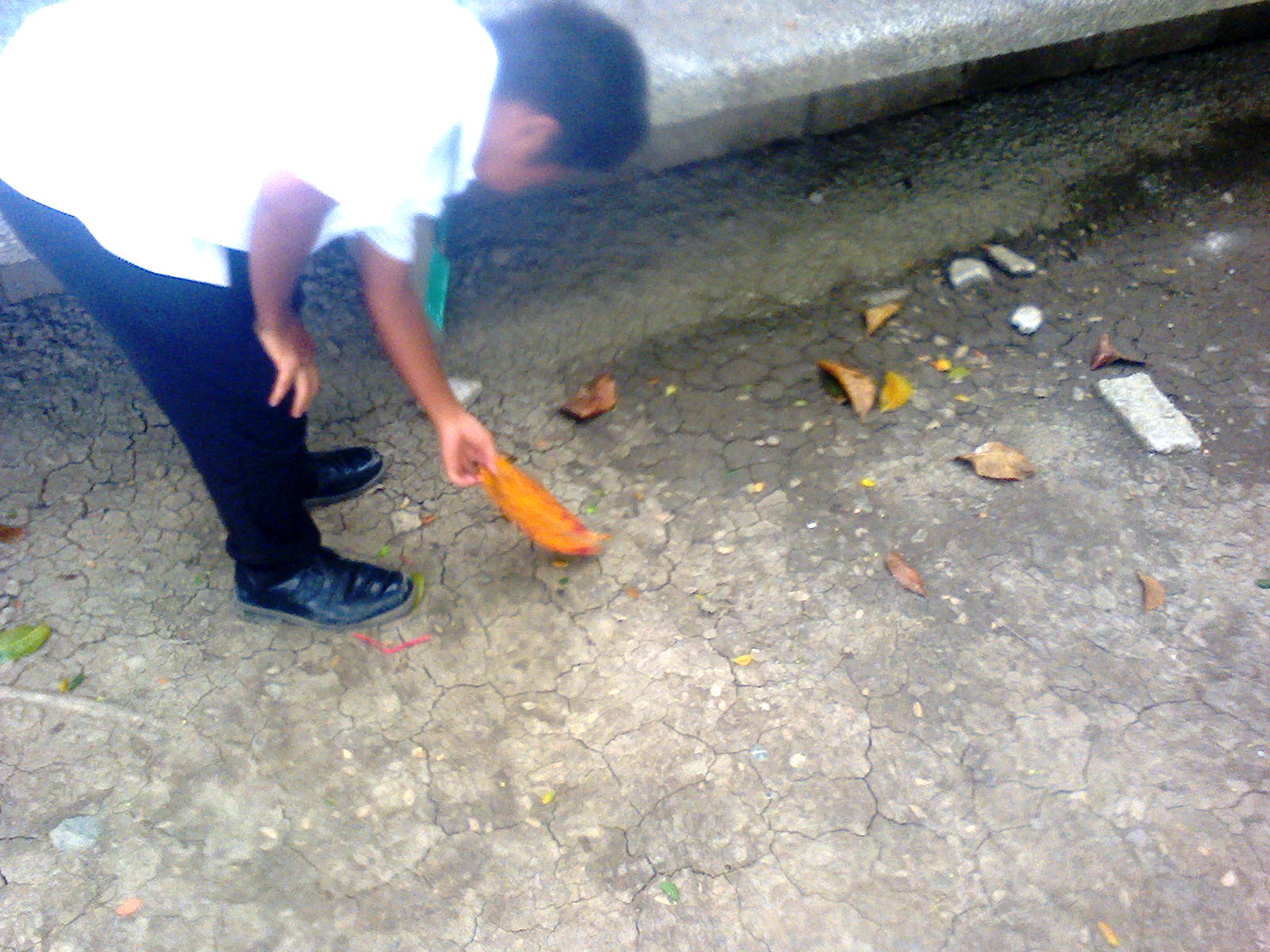 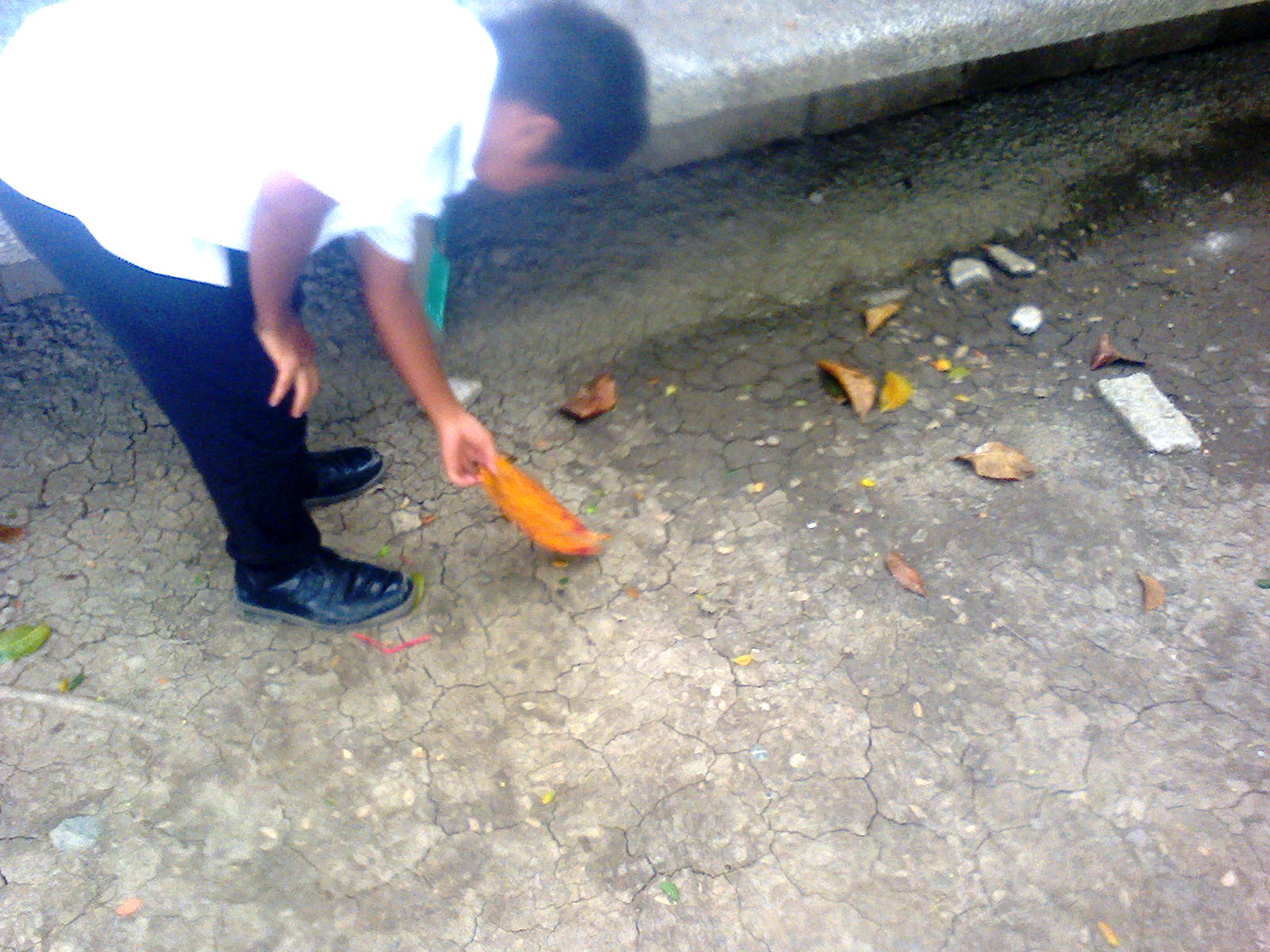 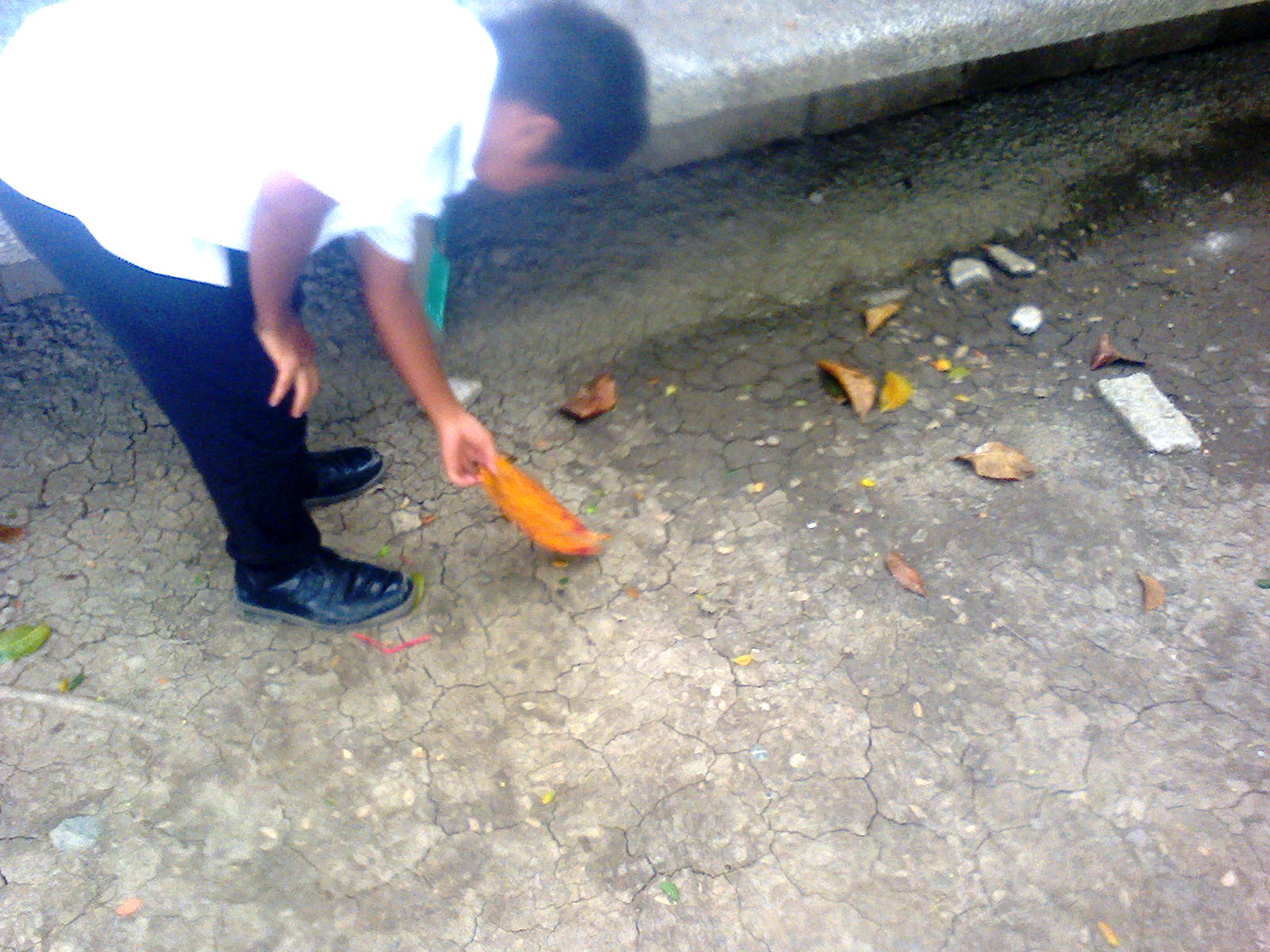 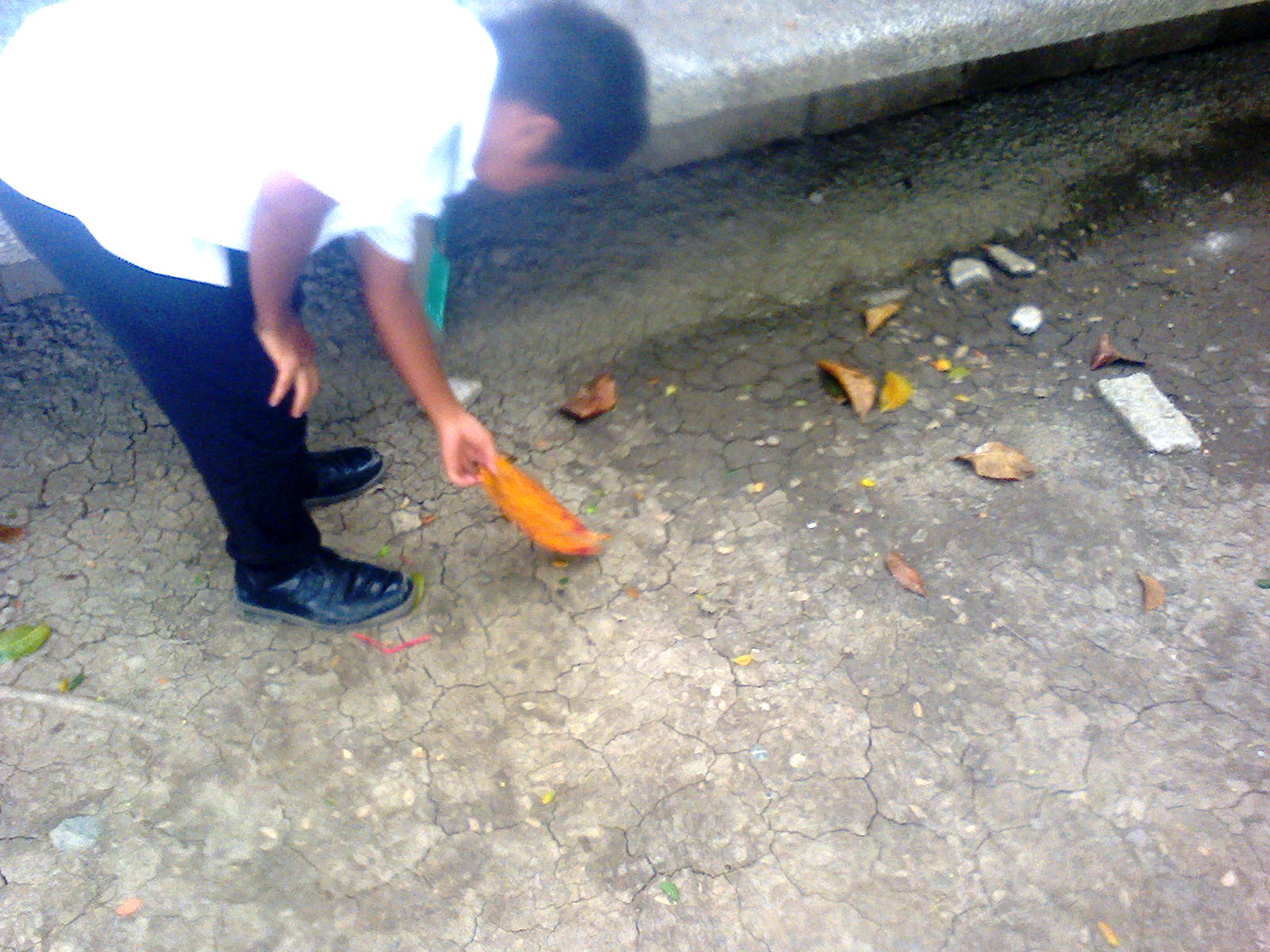 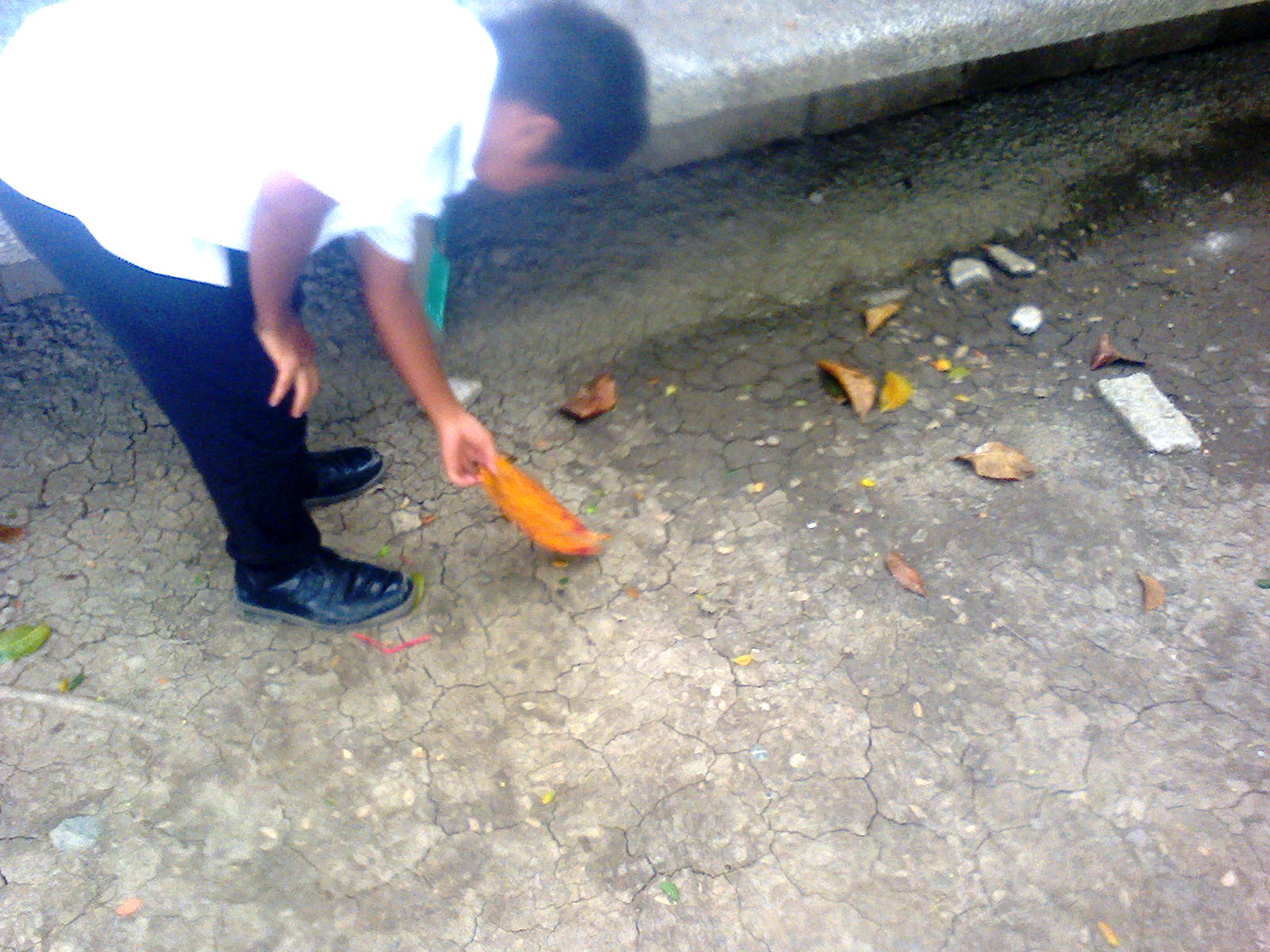 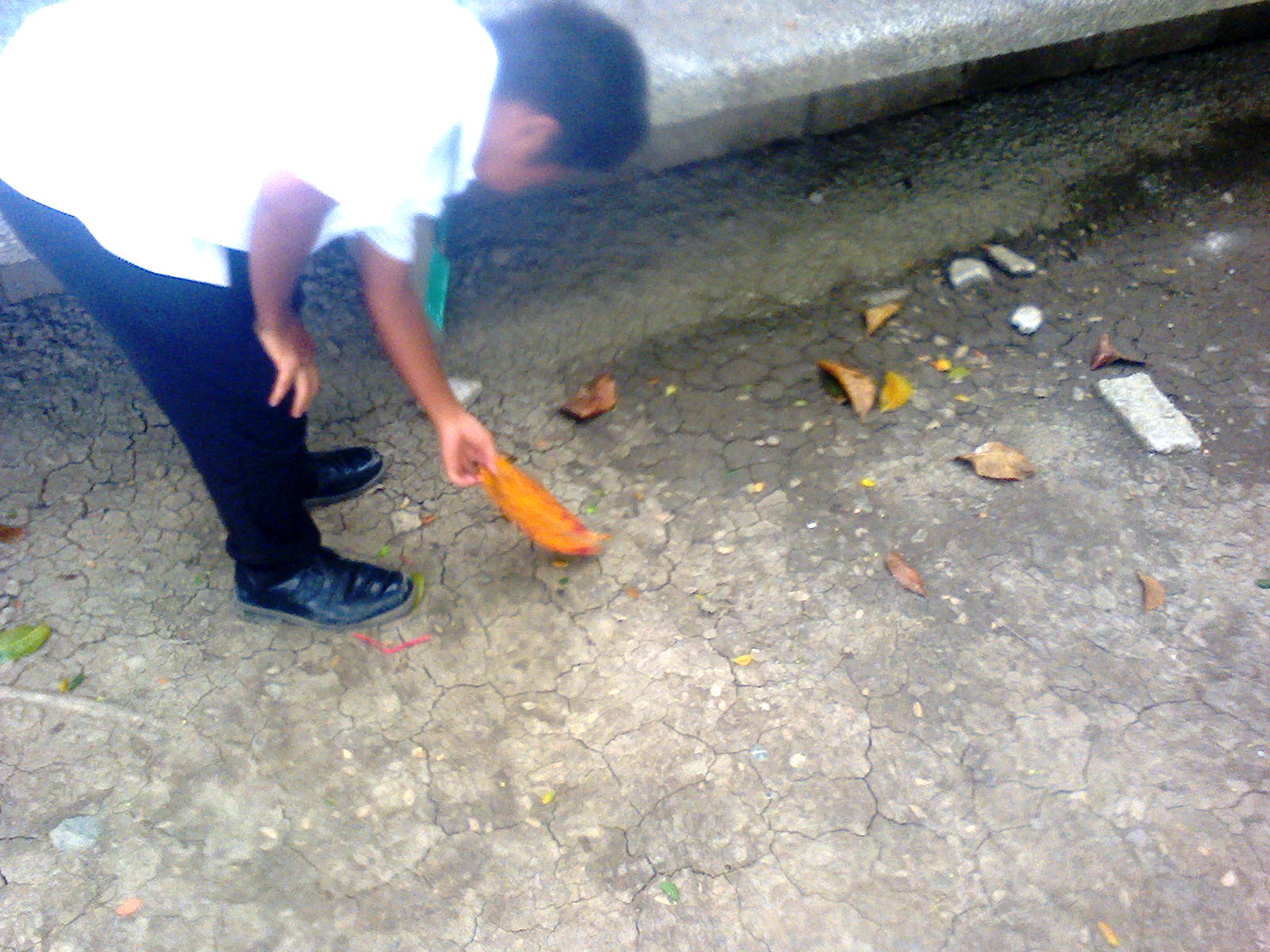 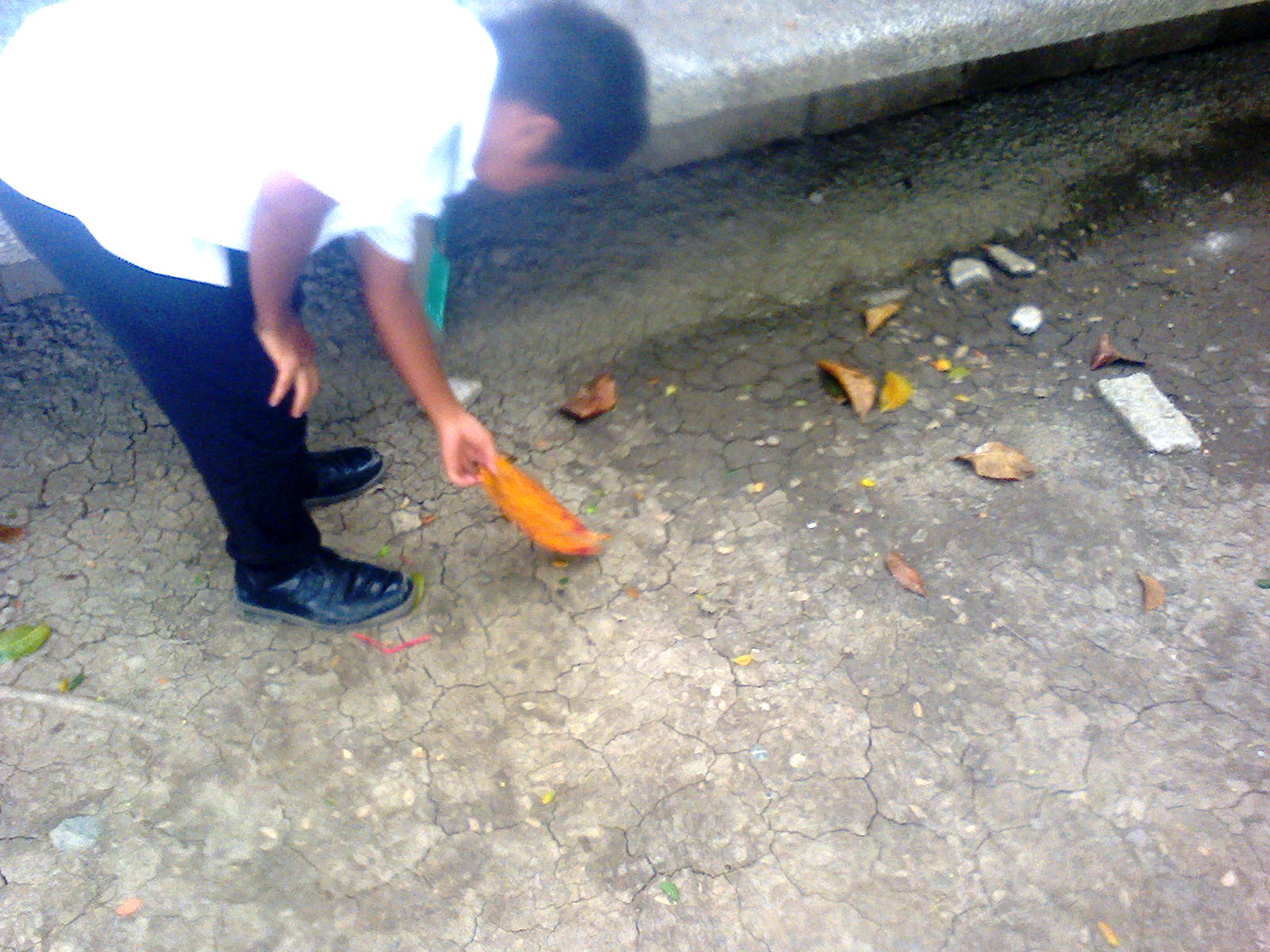 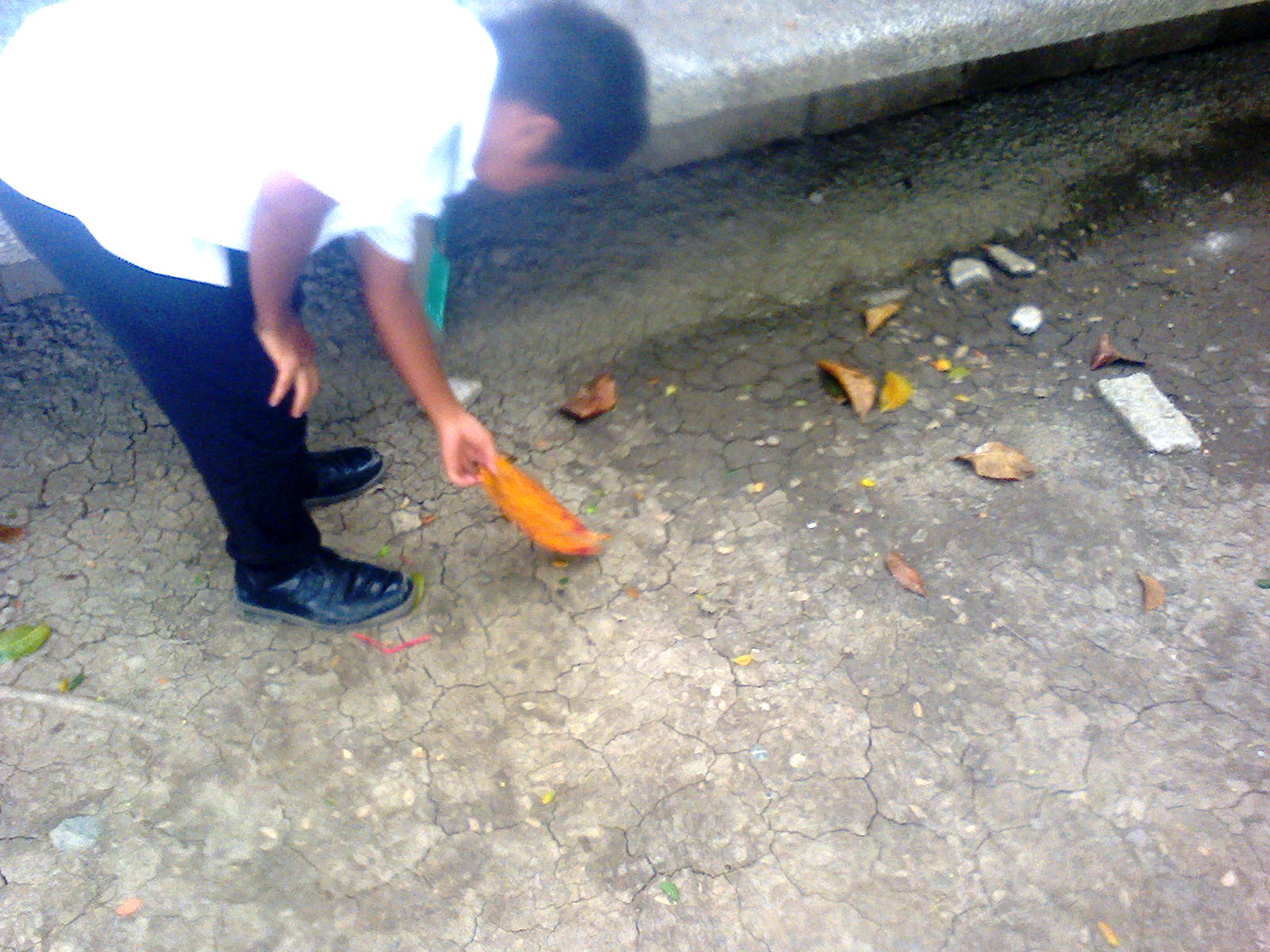 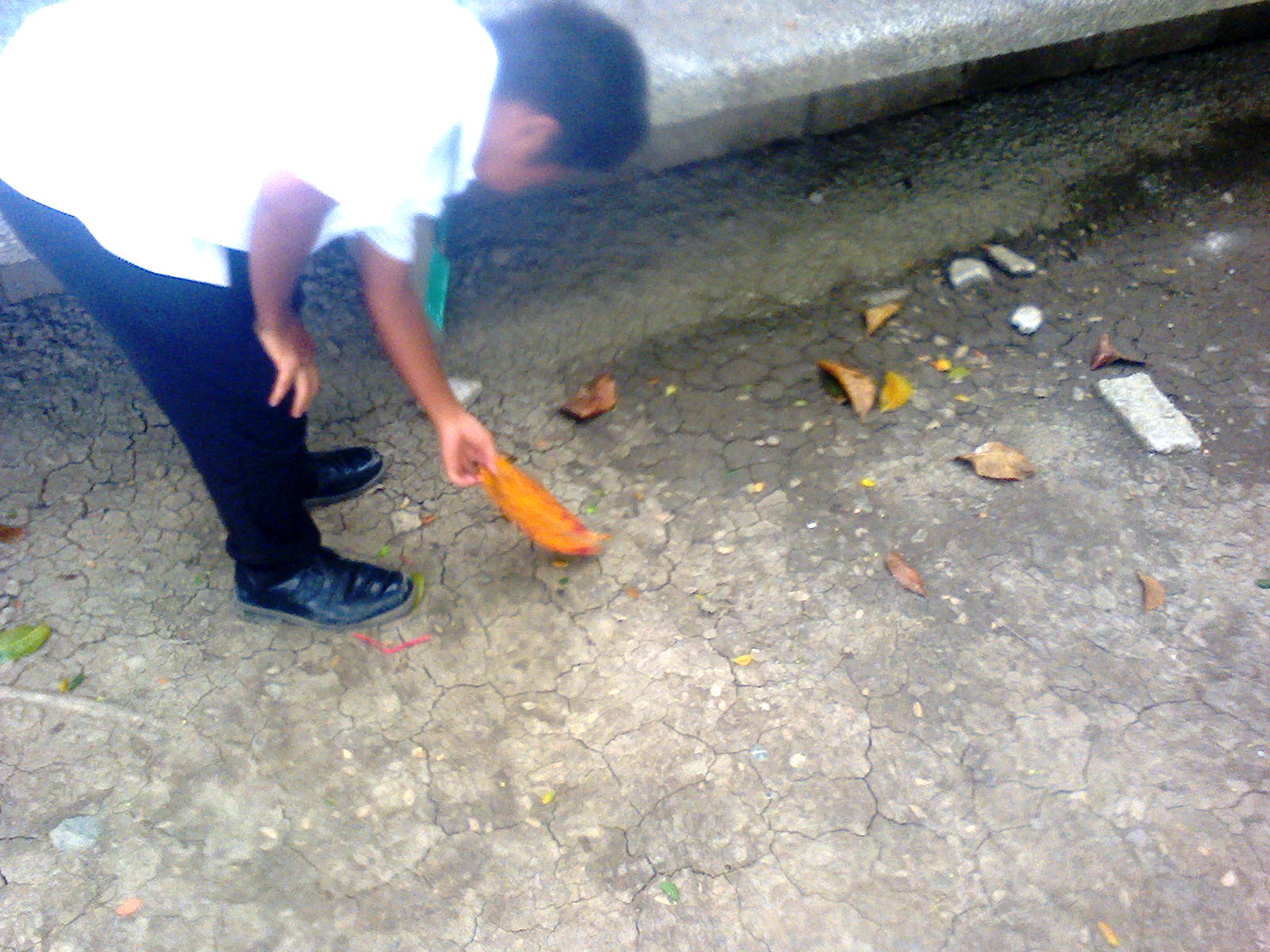 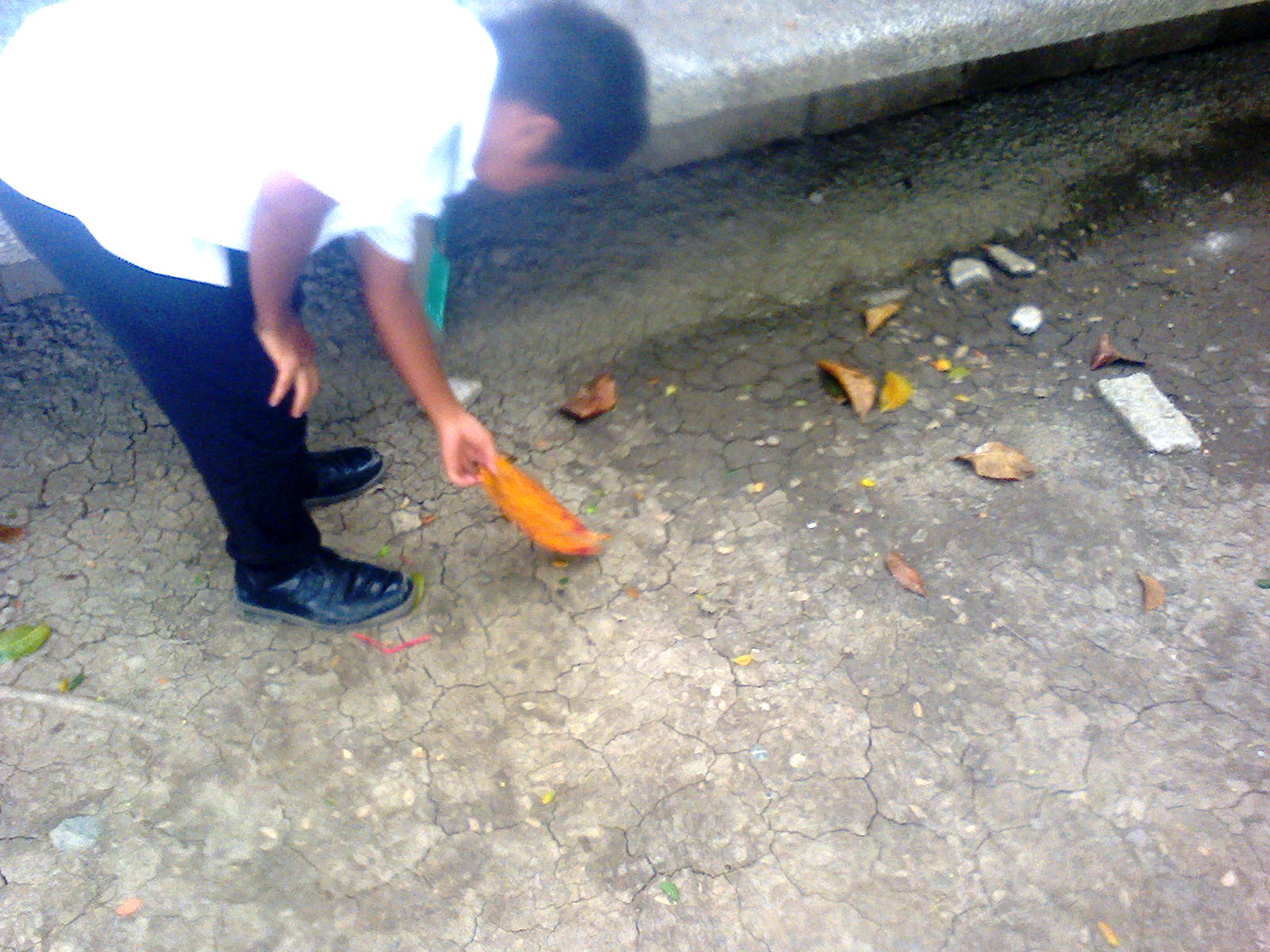 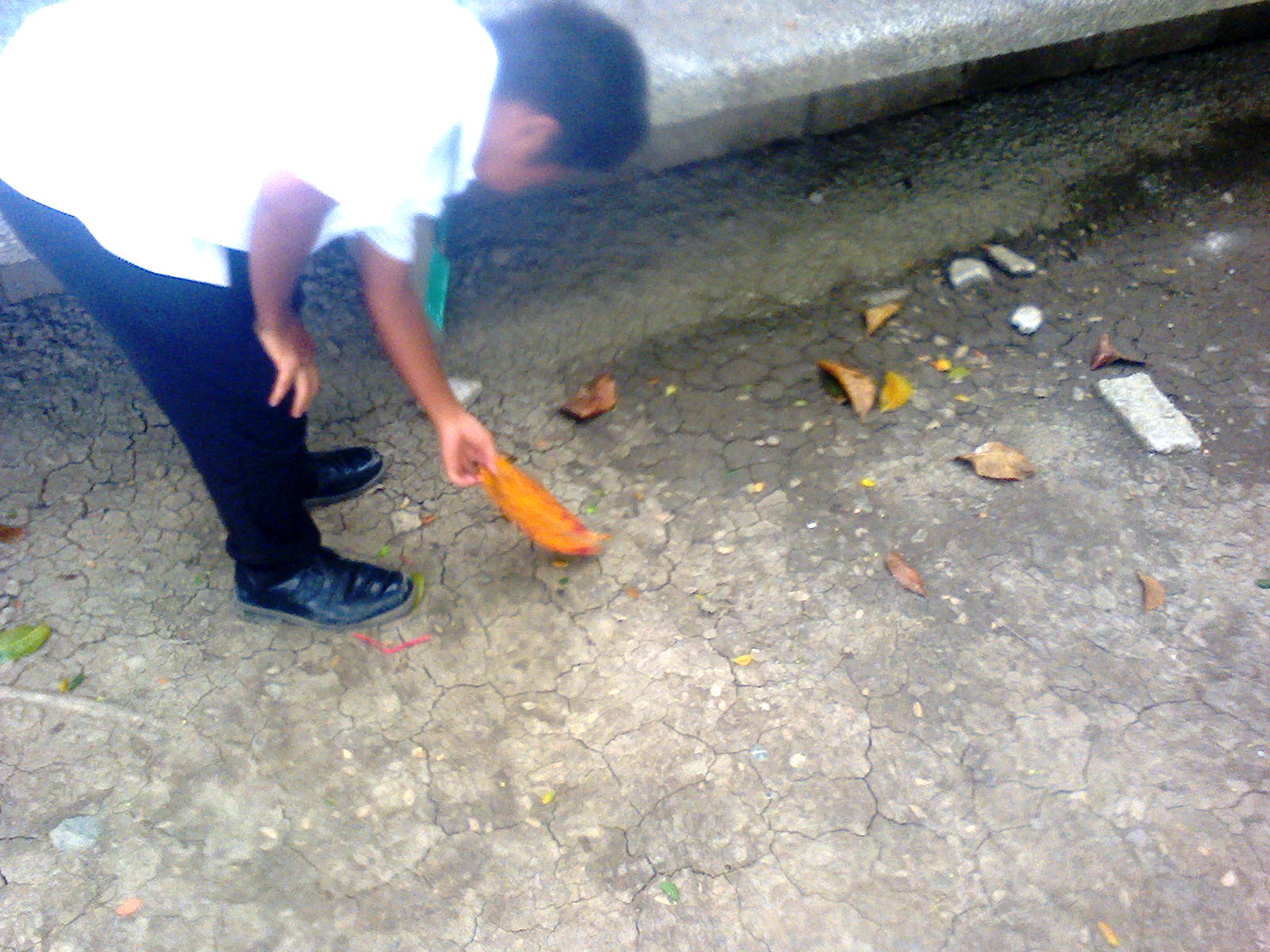 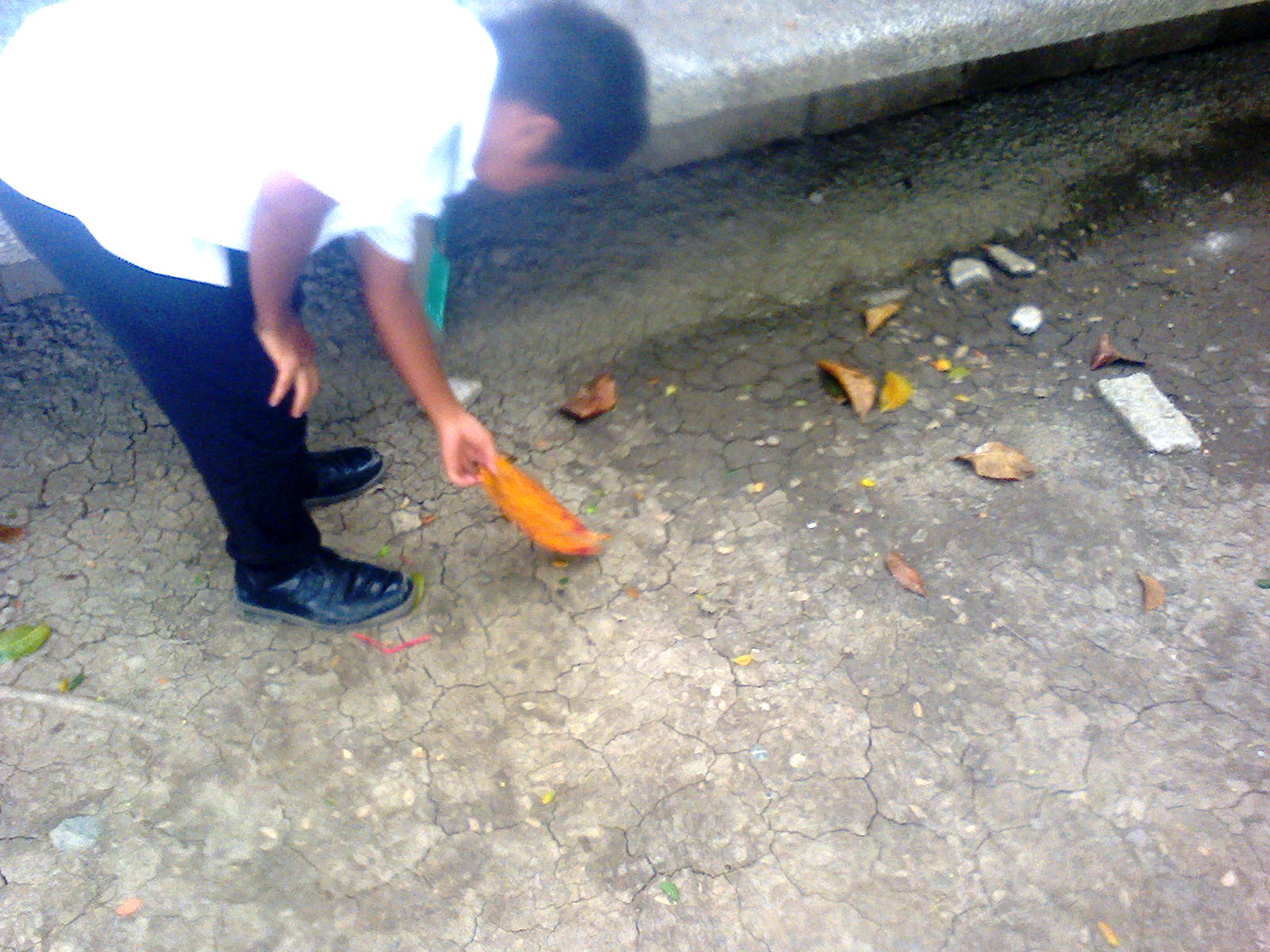 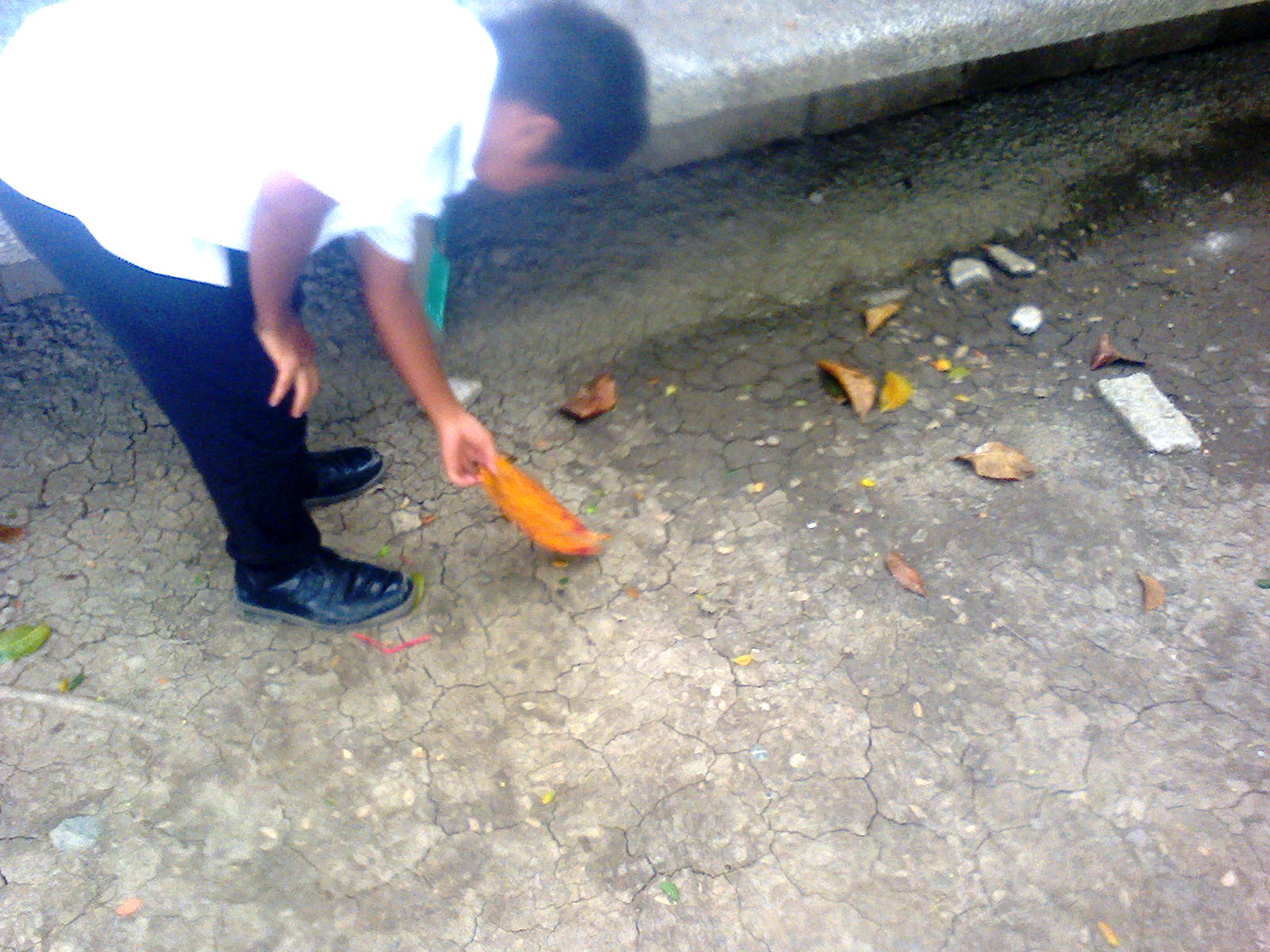 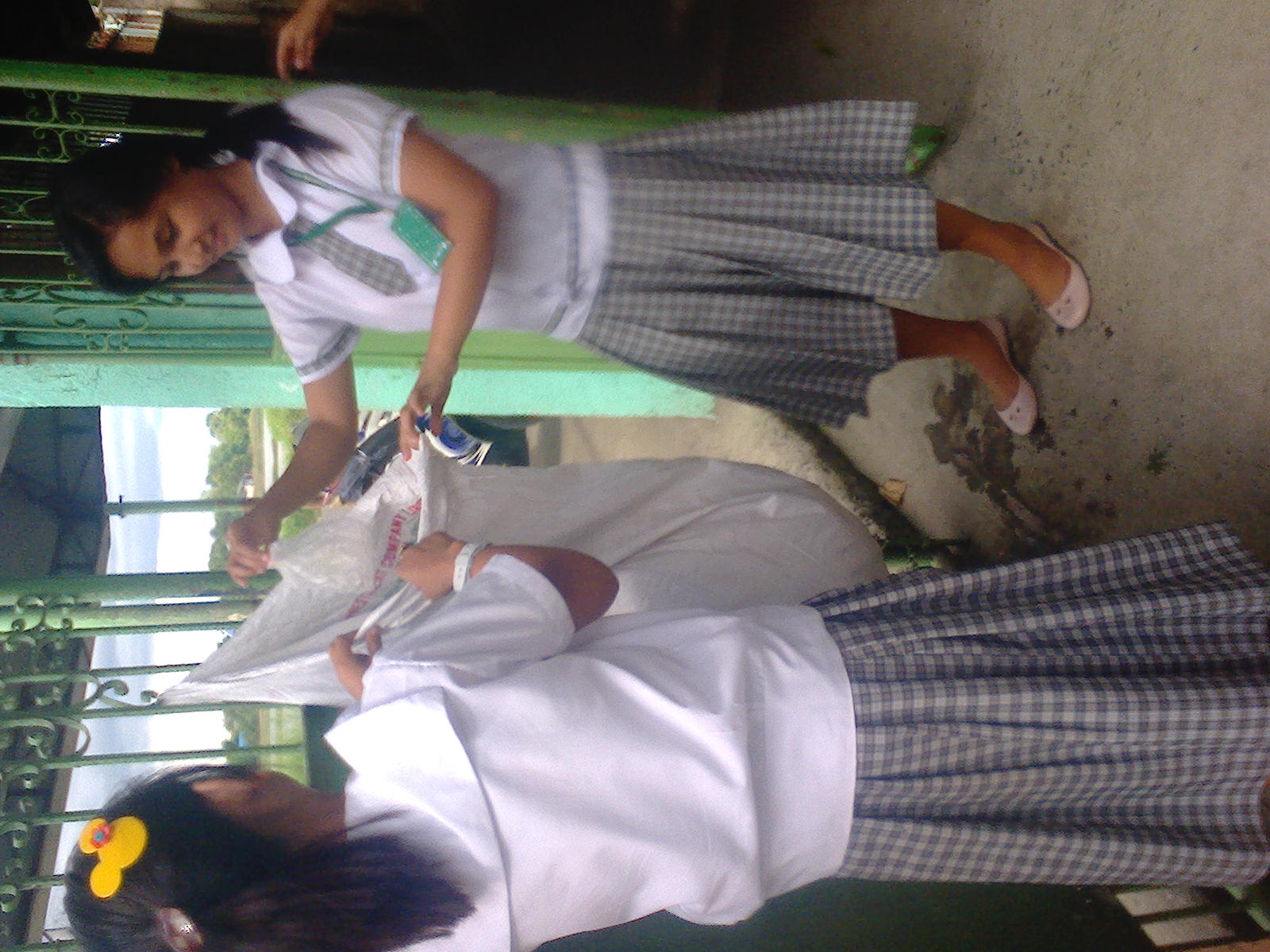 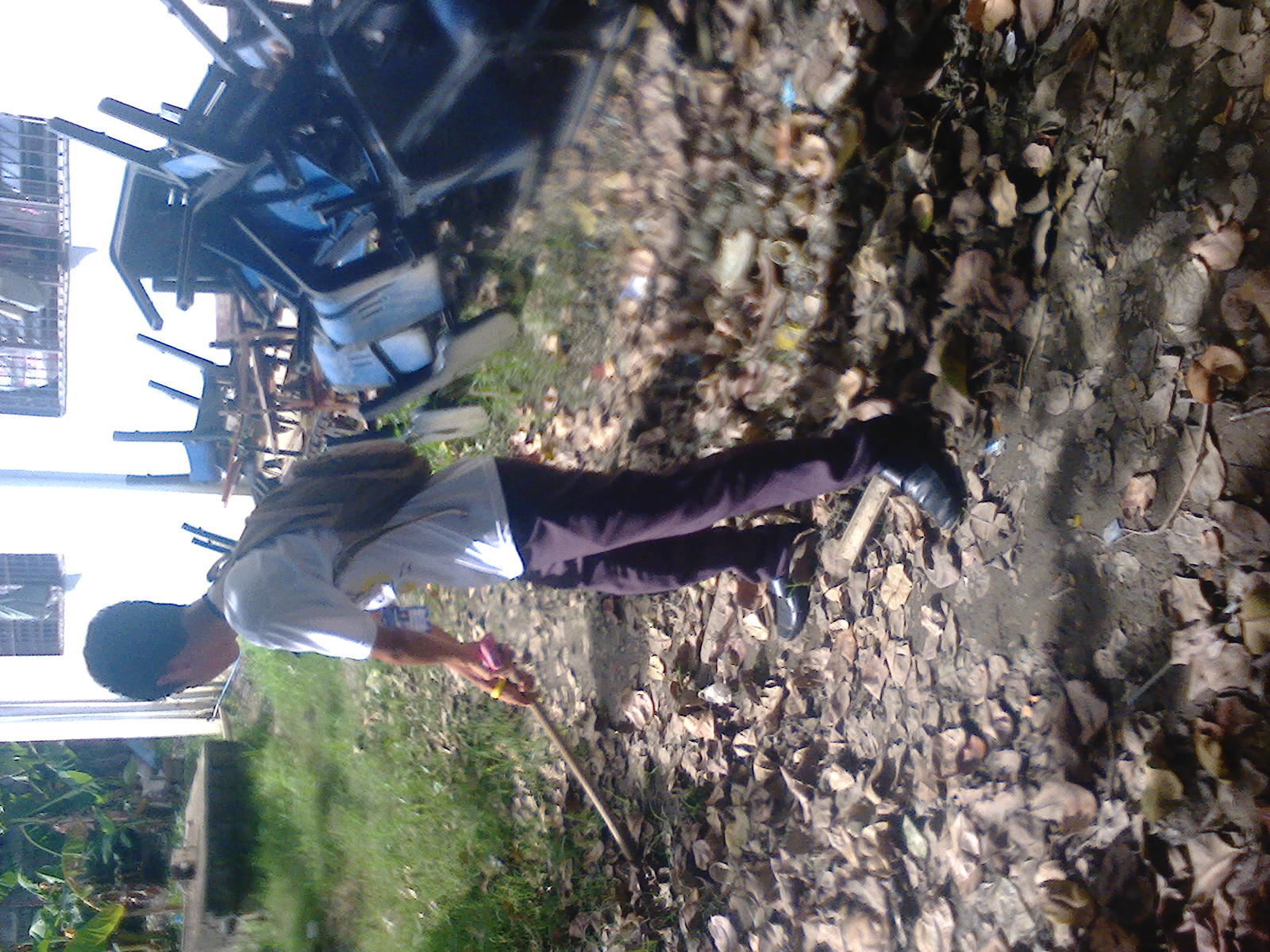 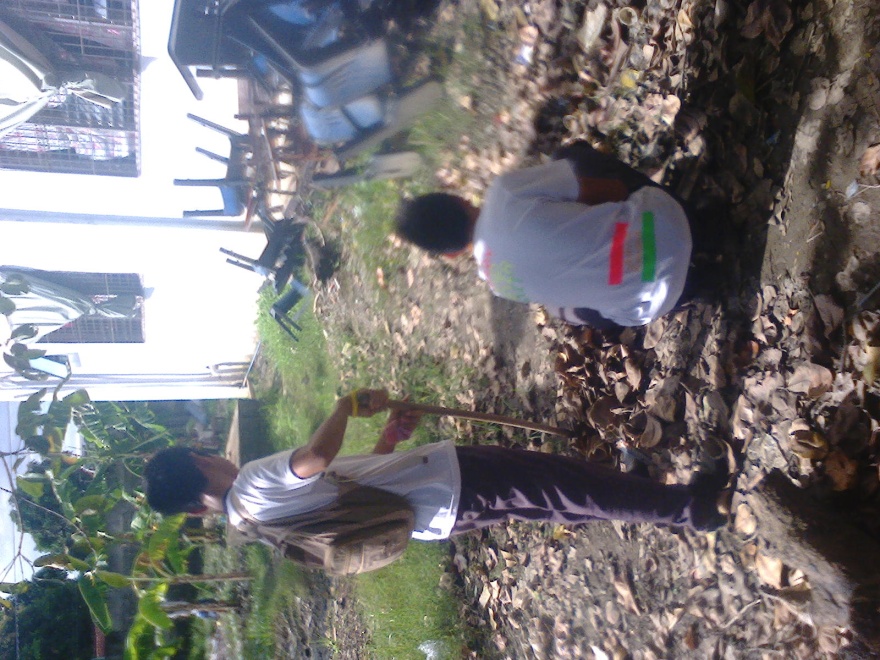 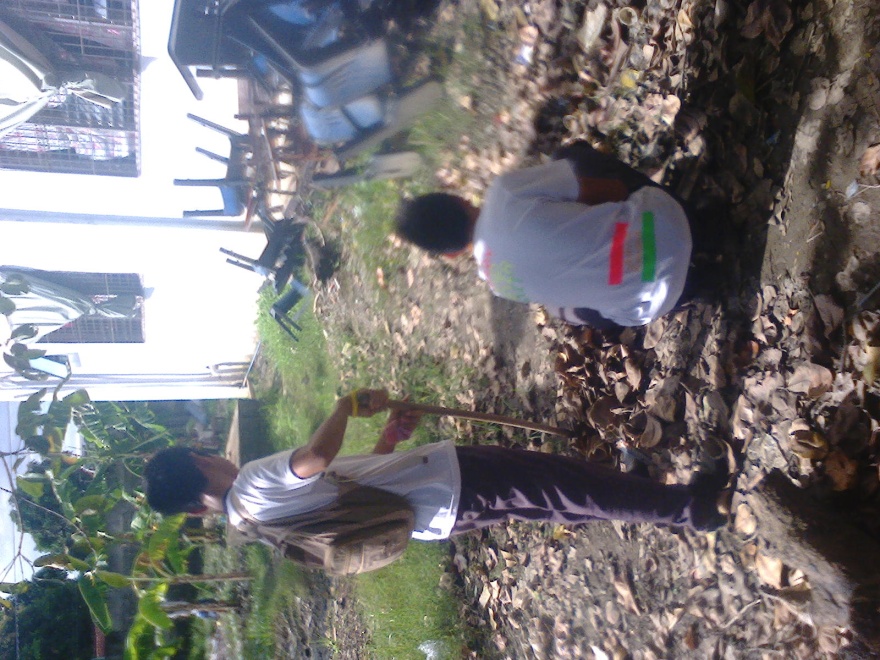 Thank You
For Watching
   